NOAA’s Ultra High Resolution ASCAT Tropical Cyclone Wind Products
Seubson (Golf) Soisuvarn1,2, Suleiman Alsweiss1,3, Zorana Jelenak1,2, Paul S. Chang1, Qi Zhu1,3, Faozi Said1,3, 
Joseph Sapp1,3 and Christopher Jackson1

1NOAA/NESDIS/STAR
2UCAR
3Global Science & Technology, Inc.
IOVWST – May 29-31, 2024
The views, opinions, and findings in this report are those of the authors and should not be construed as an official NOAA or U.S. government position or policy.
Scatterometer Spatial Resolution Enhancement (BYU David Long)
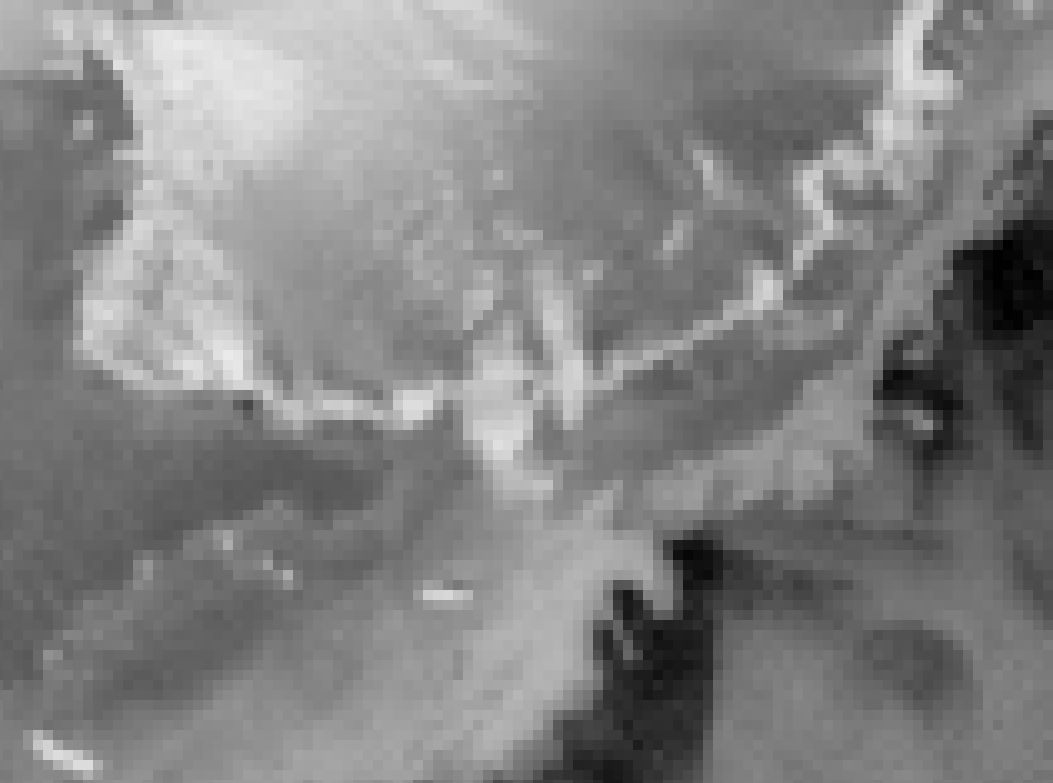 AVE (2.225 km pixels)
25 km gridded (grd)
Motivation – Scandies Rose sinking 2019
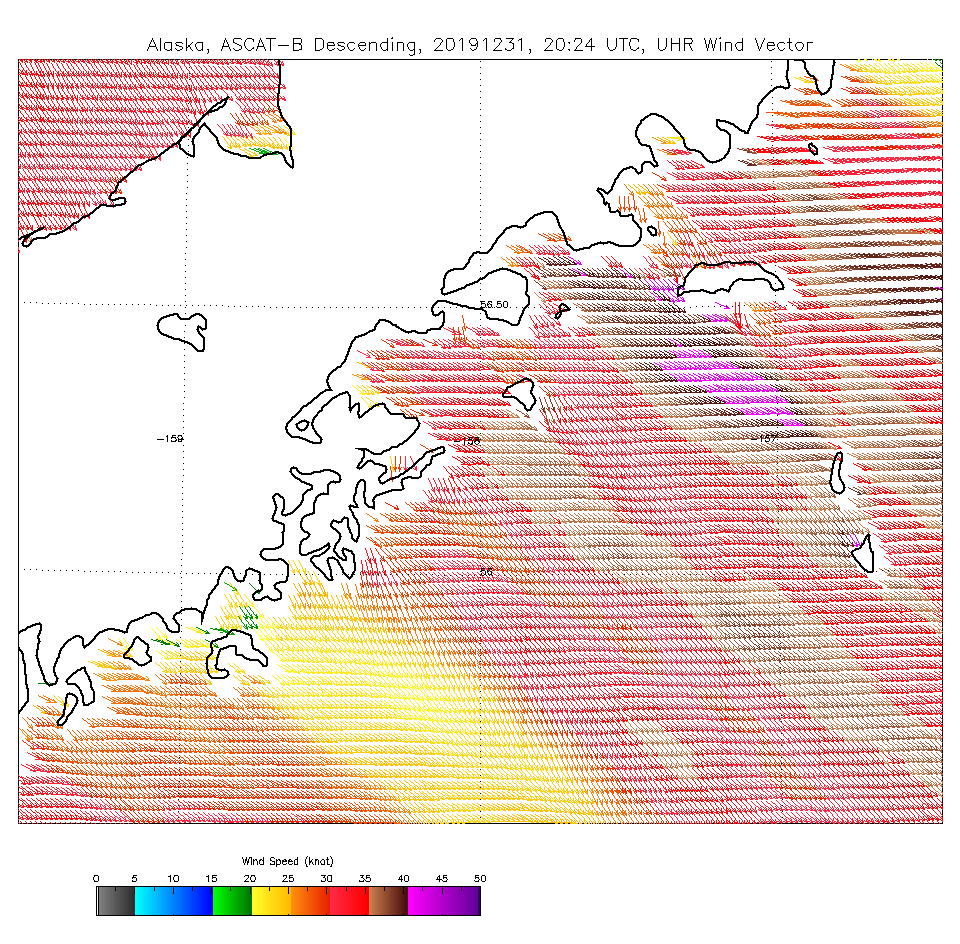 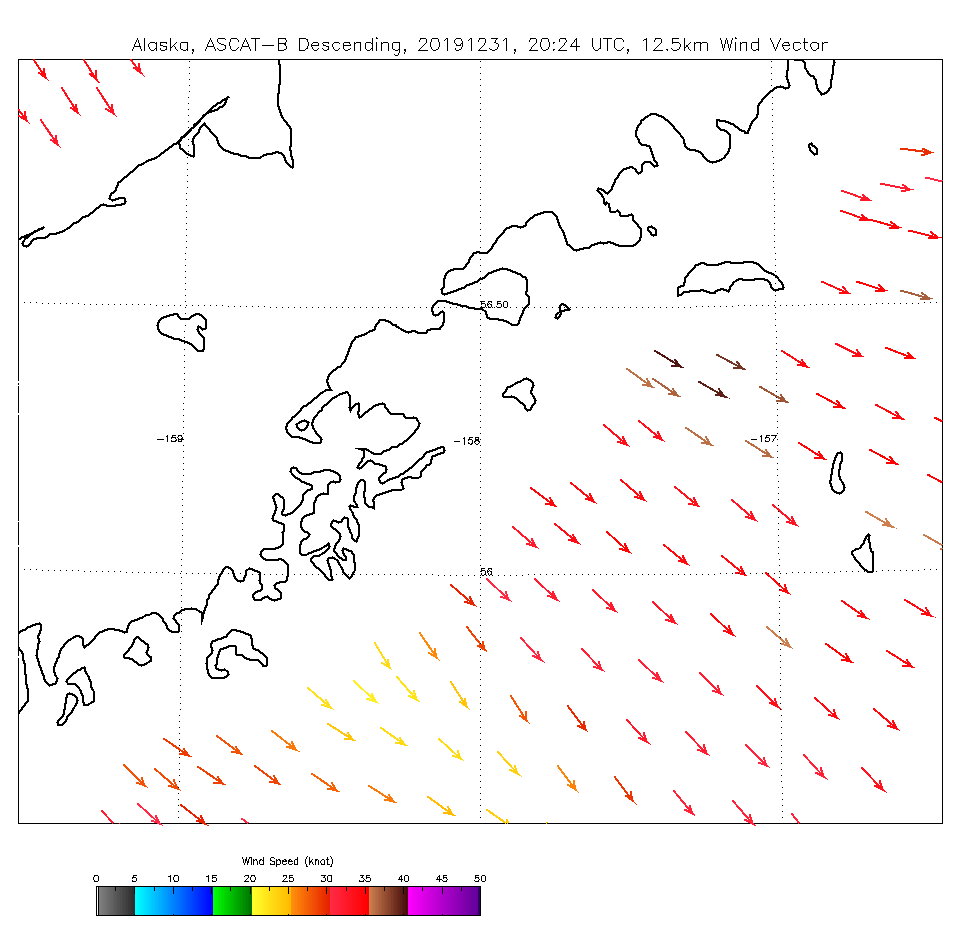 X
X
Scandies Rose sinking
The National Transportation Safety Board said the vessel’s inaccurate stability instructions combined with heavy lopsided ice accumulation due to wind and sea conditions, which were more extreme than forecasted during the voyage, caused the vessel to sink near Sutwik Island.
[Speaker Notes: “Commercial fishing in 2019 was not just one of the most deadly occupations in America, it was the most deadly occupation in America,” said NTSB Chairman Robert Sumwalt during Tuesday morning’s video conference meeting. “Commercial fishing had a fatality rate of 145 fatalities per 100,000 full-time employees. Compare that to the average of all workers, which is 3.5 fatalities per 100,000.”]
12.5km Standard ASCAT vs. UHR ASCAT
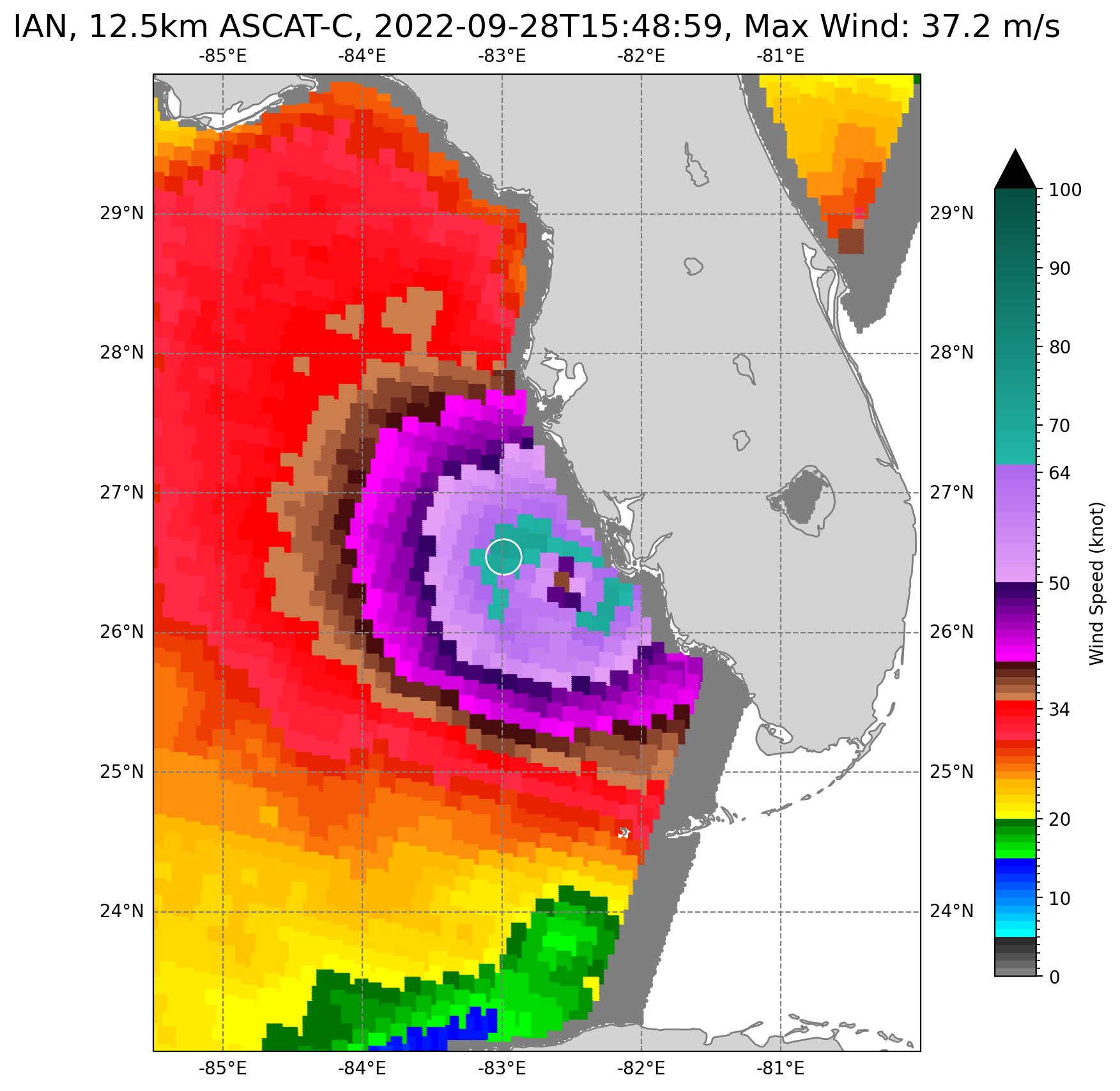 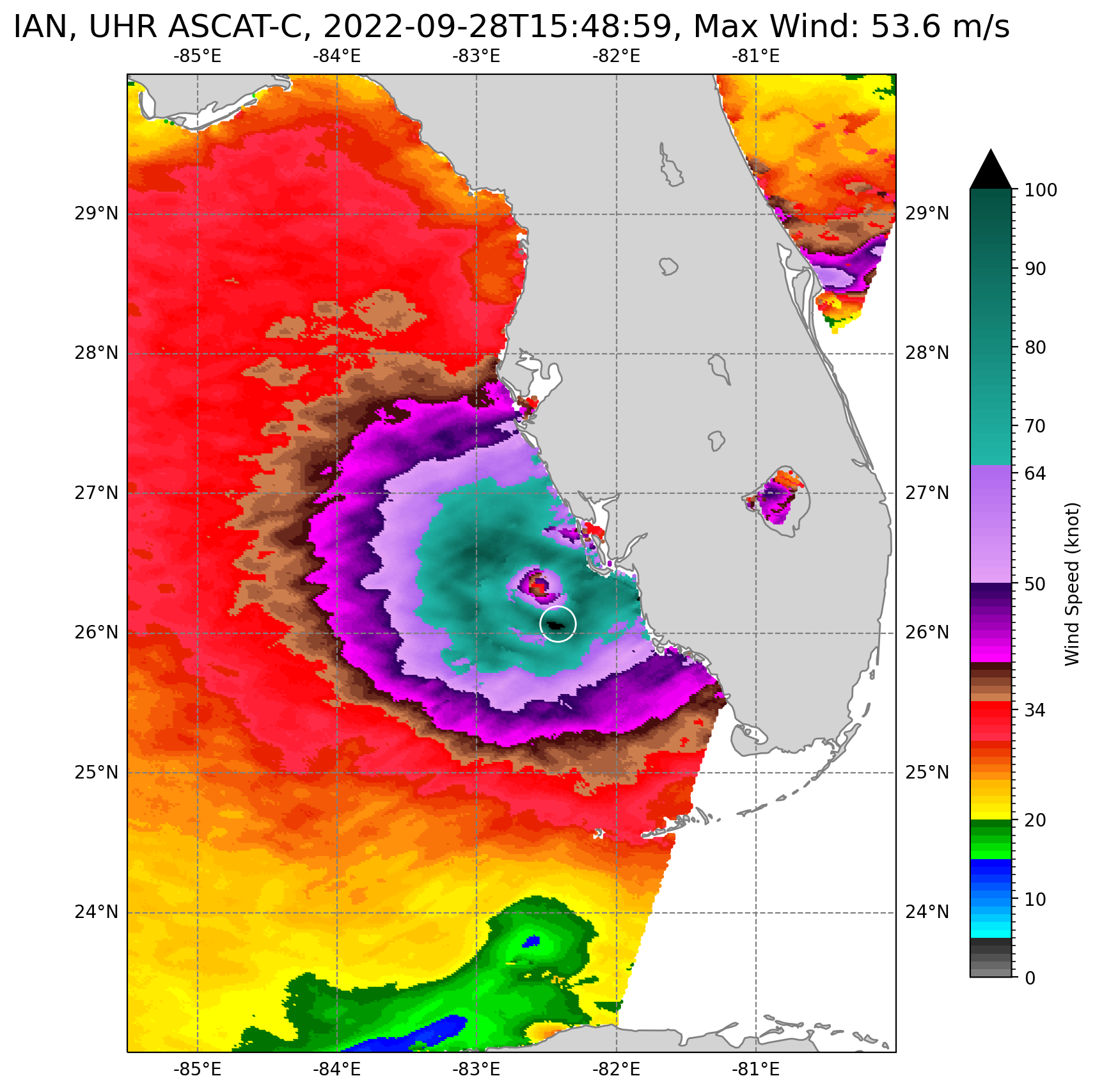 UHR outer swath extended for 75 km wider than the standard product swath 
UHR wind reported every 1.5 km grid spacing
UHR winds up to 1 km of the coast vs 5-30 km for the 12.5 km product
UHR high wind retrievals rescaled utilizing SFMR measurements
UHR wind direction ambiguity removal initialized by utilizing the 12.5 km directions
Reveals finer details in wind field but noisier than the original 12.5 km wind product
4
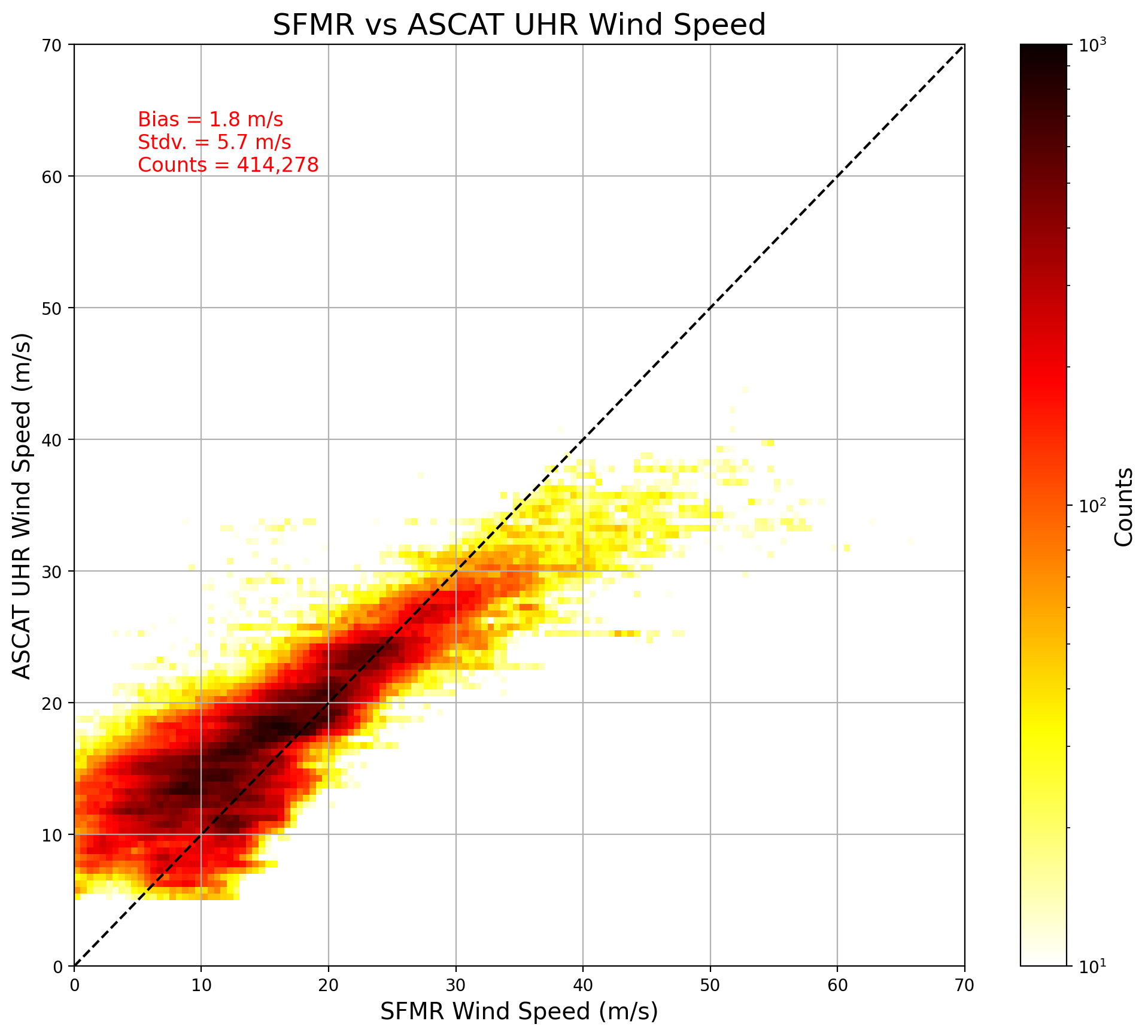 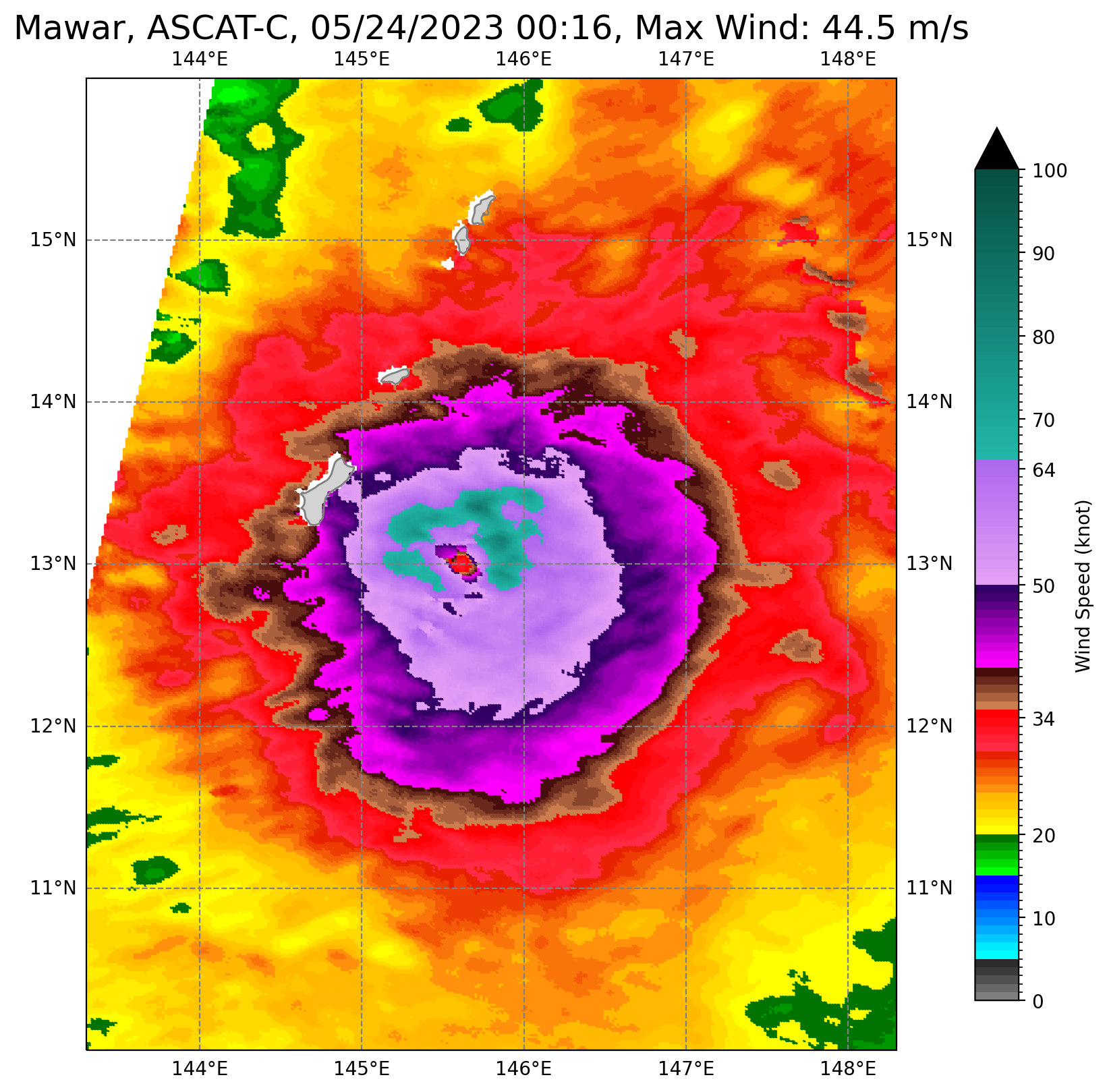 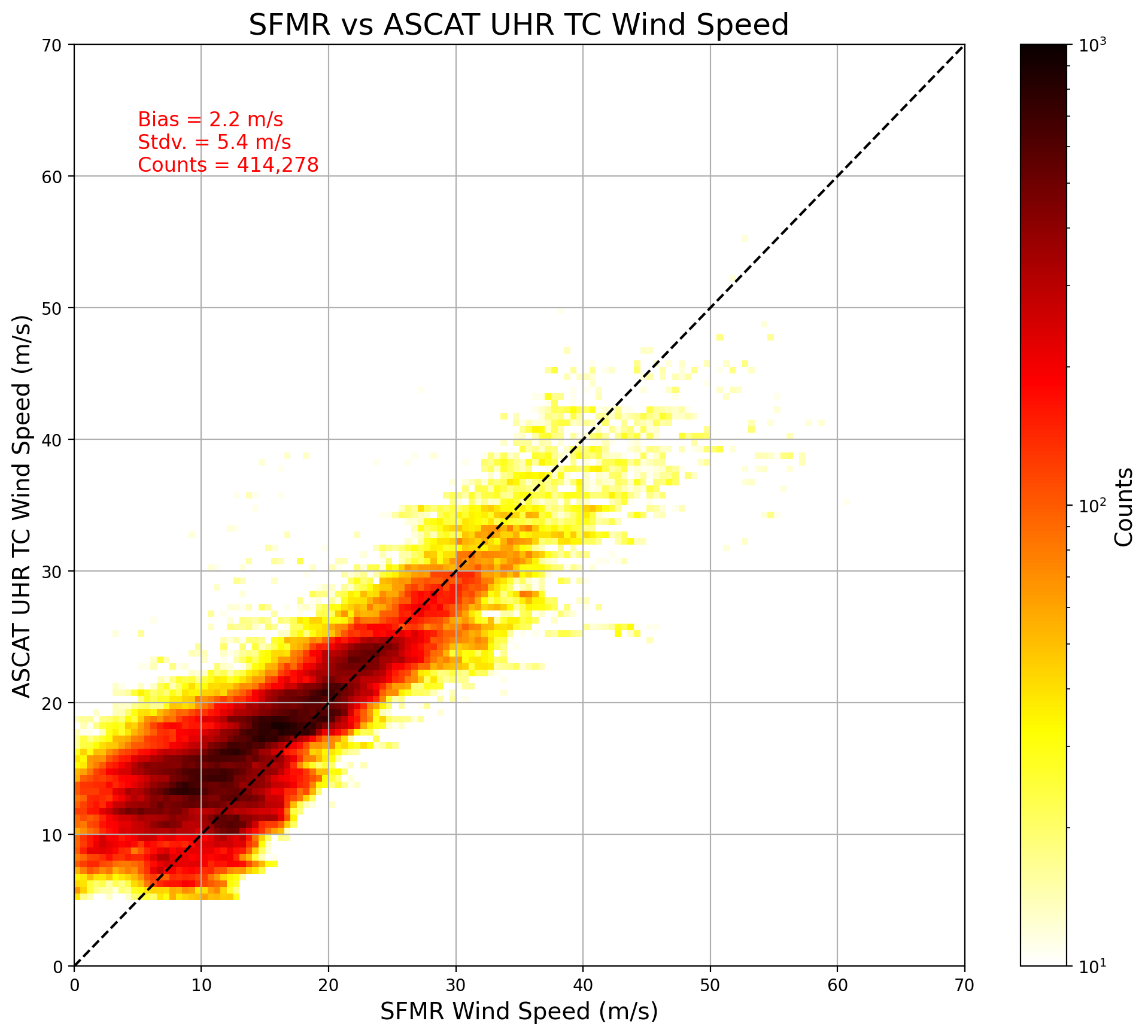 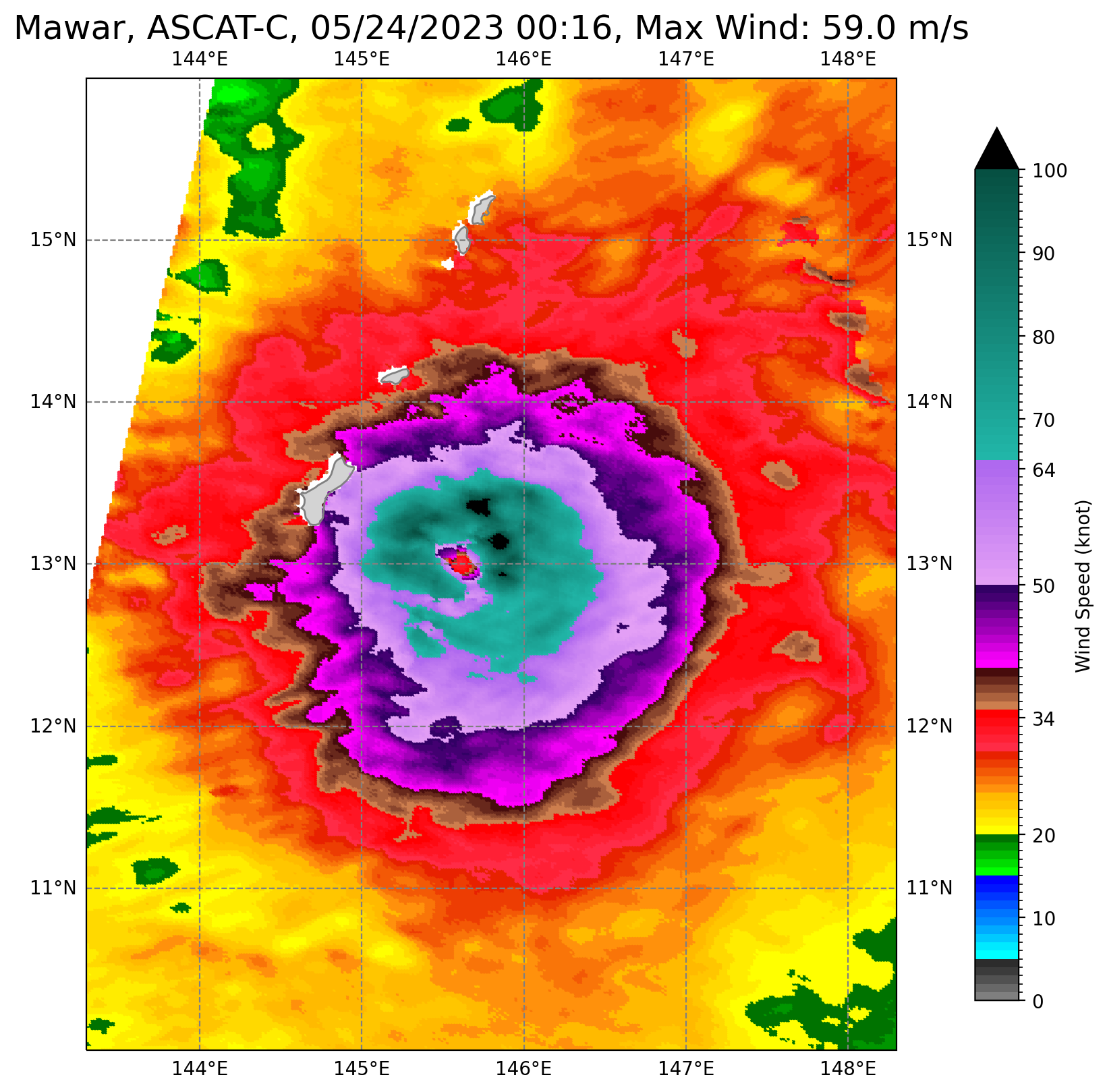 34-knot radii remain unchanged
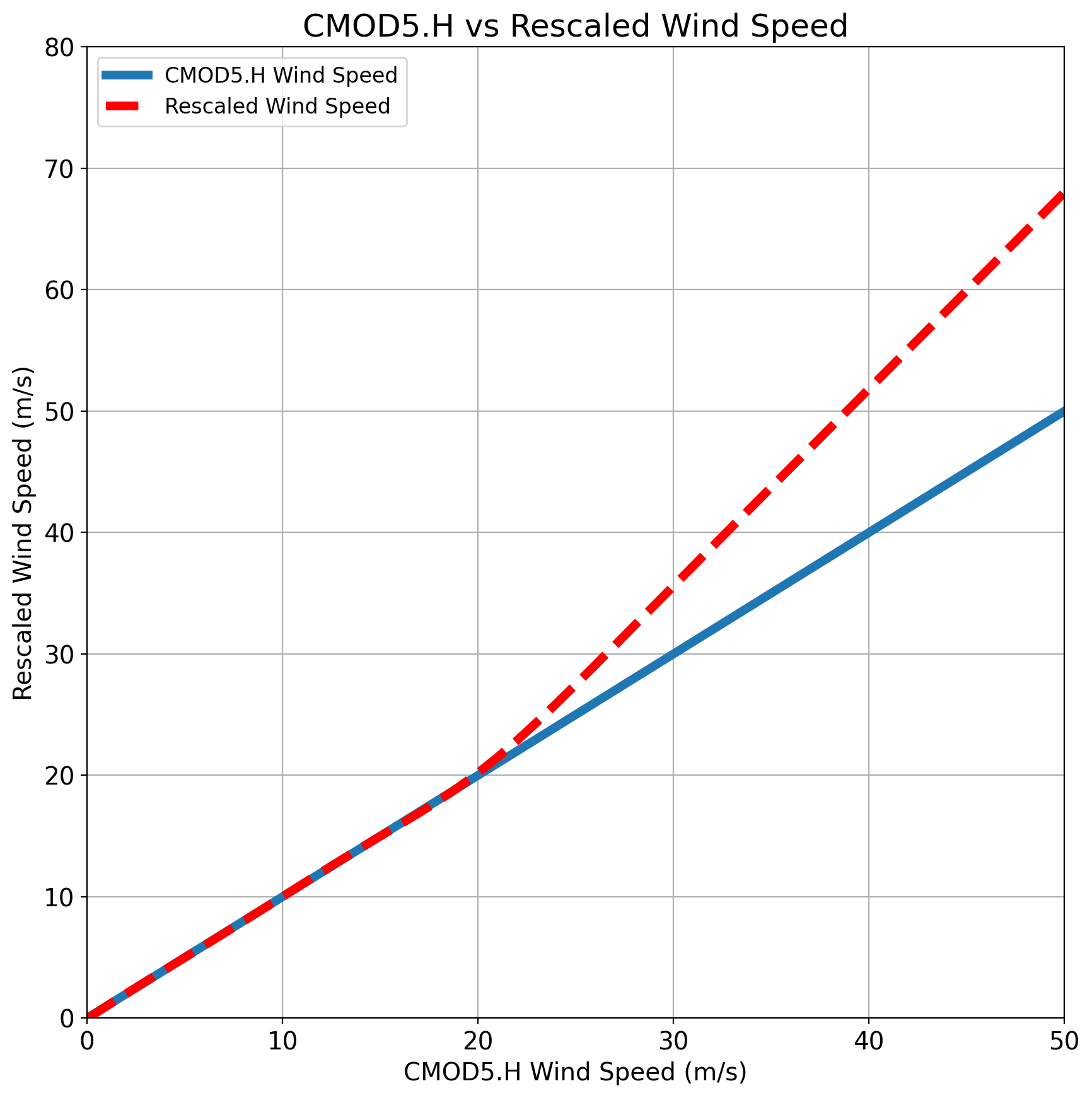 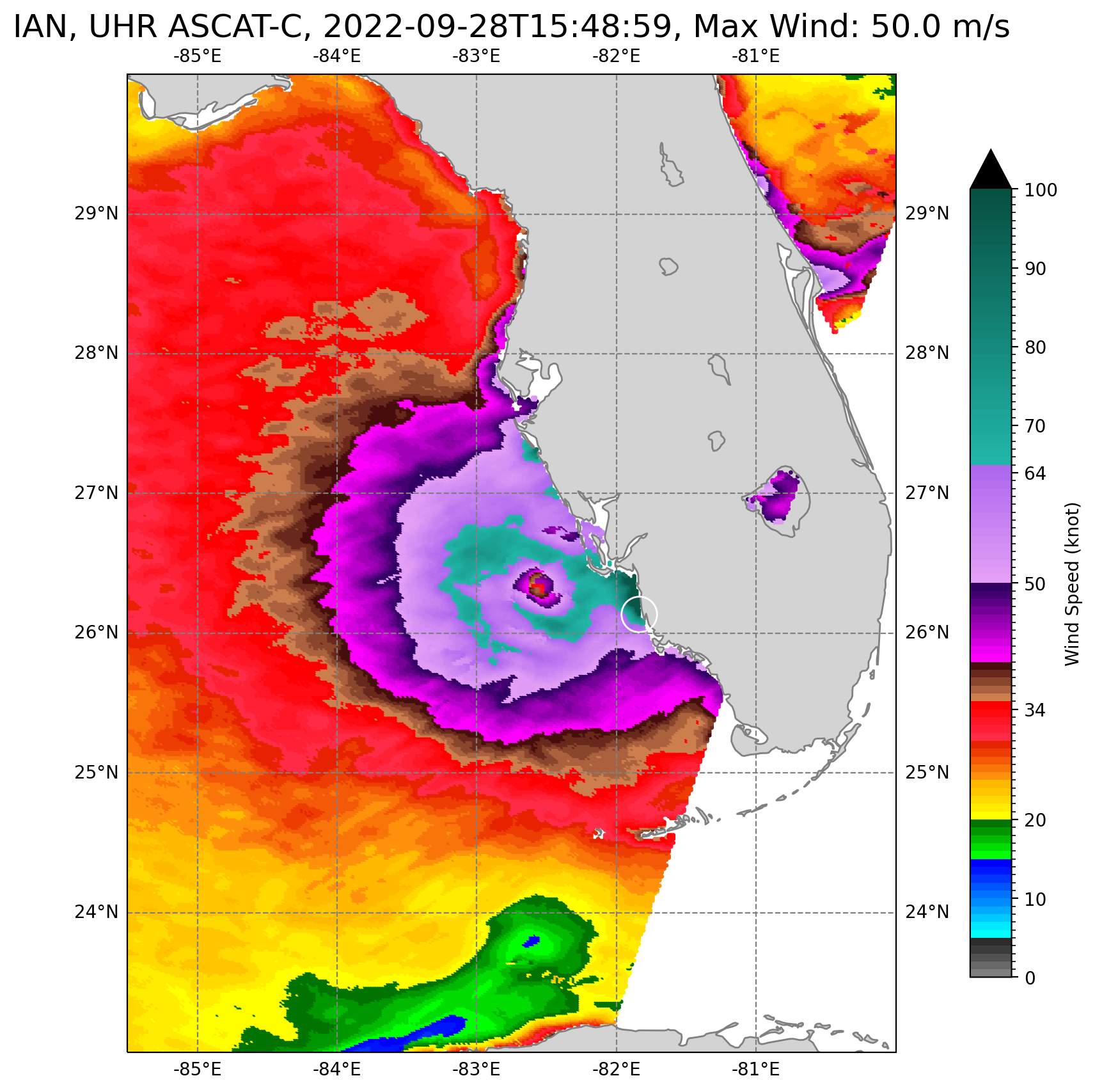 UHR Processing Without Coastal Correction
Maximum Wind 50 m/s
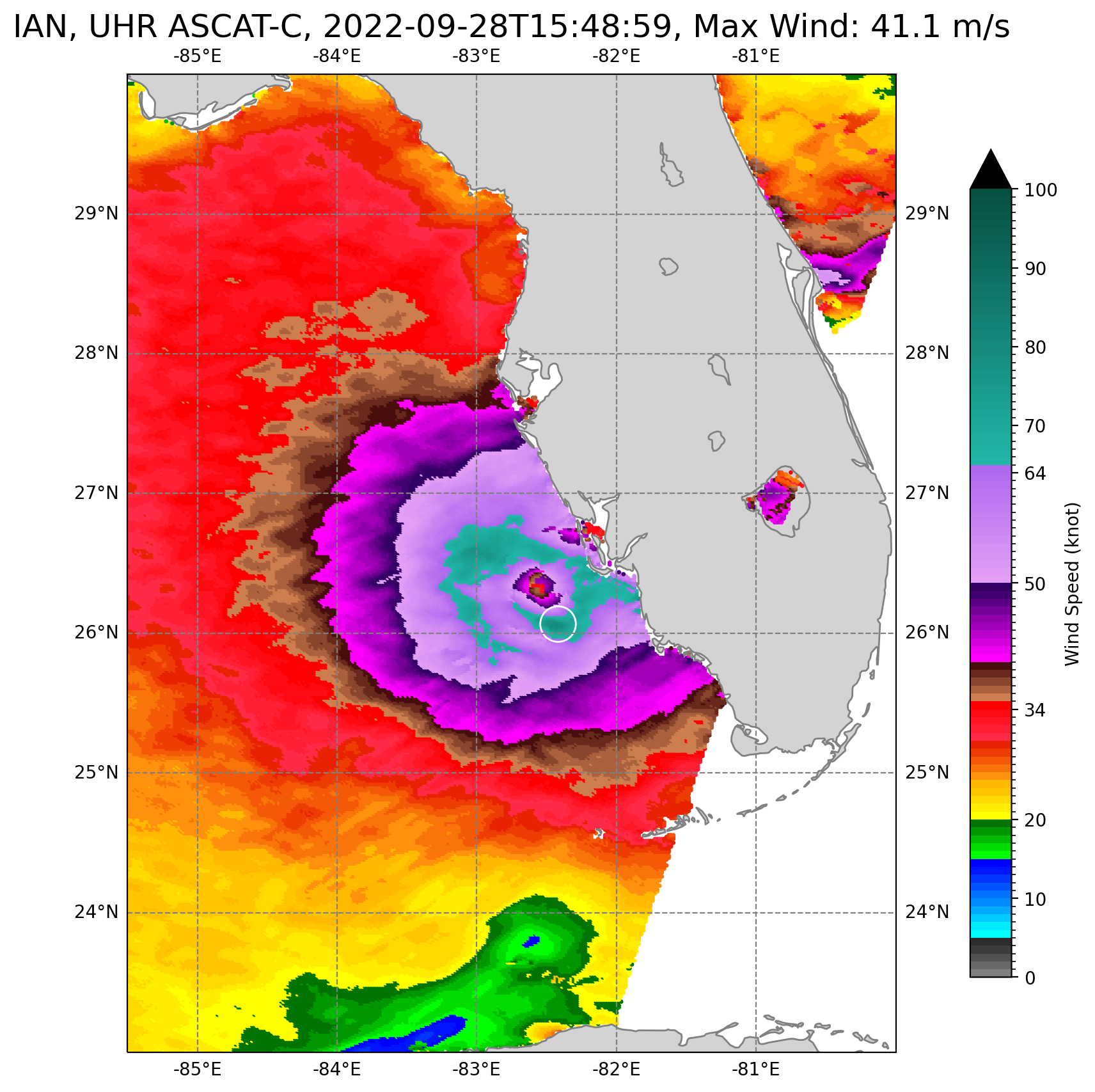 UHR Processing With Coastal Correction
Maximum Wind 41.1 m/s
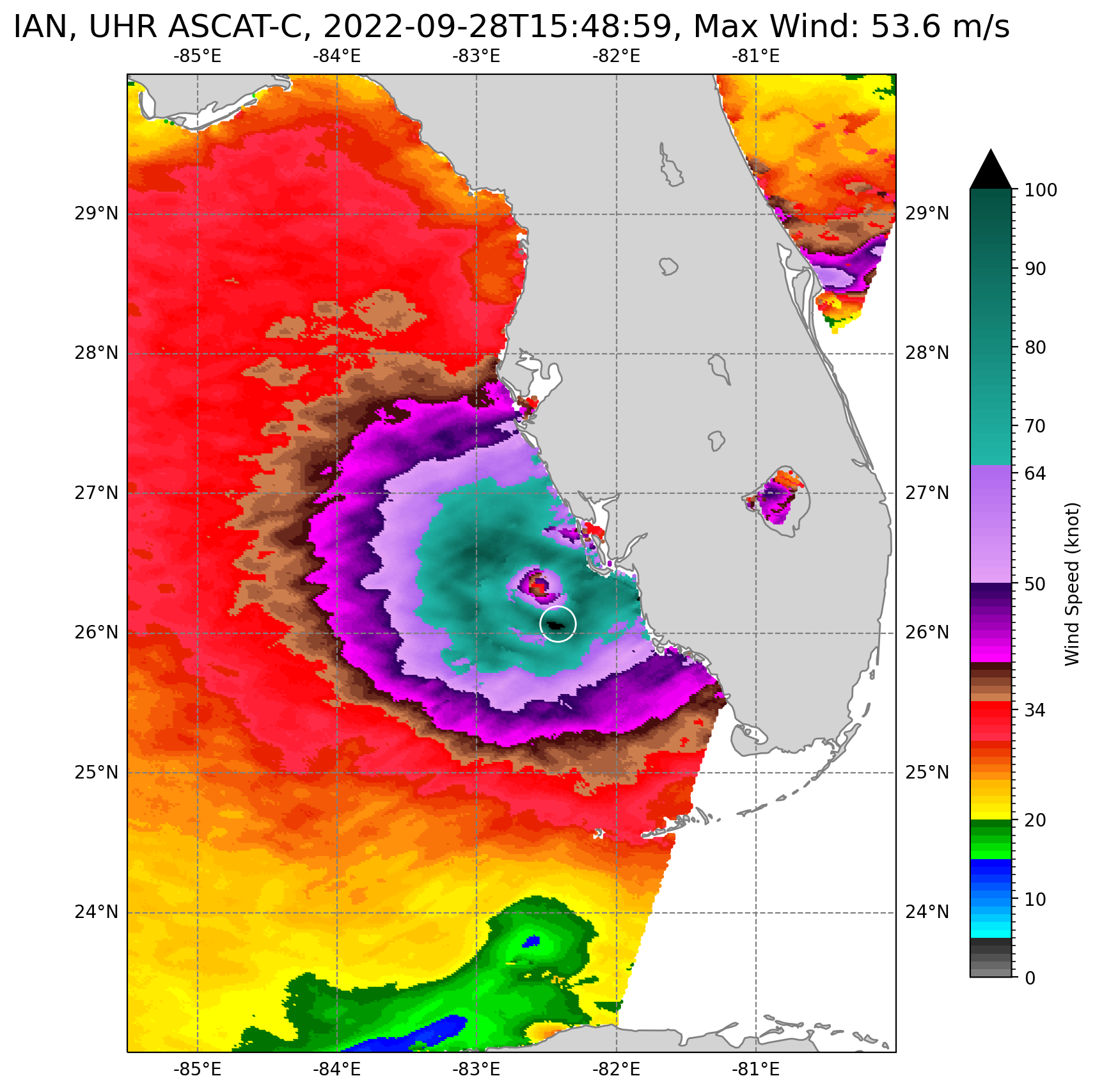 UHR Processing With Coastal Correction and High Wind GMF
Maximum Wind 53.6 m/s
Validation: Model, Buoys, IWRAP, SFMR
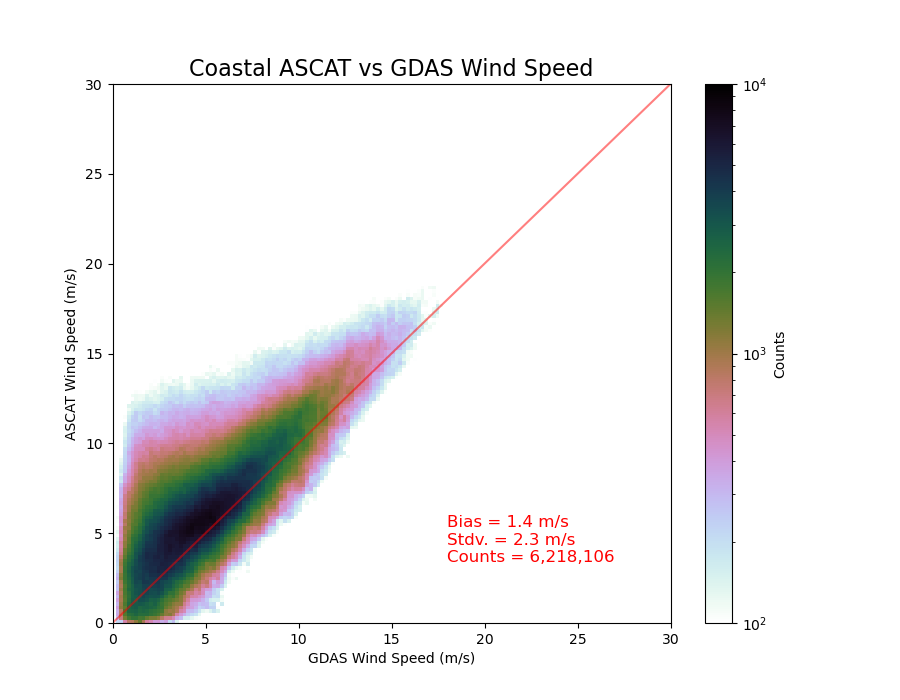 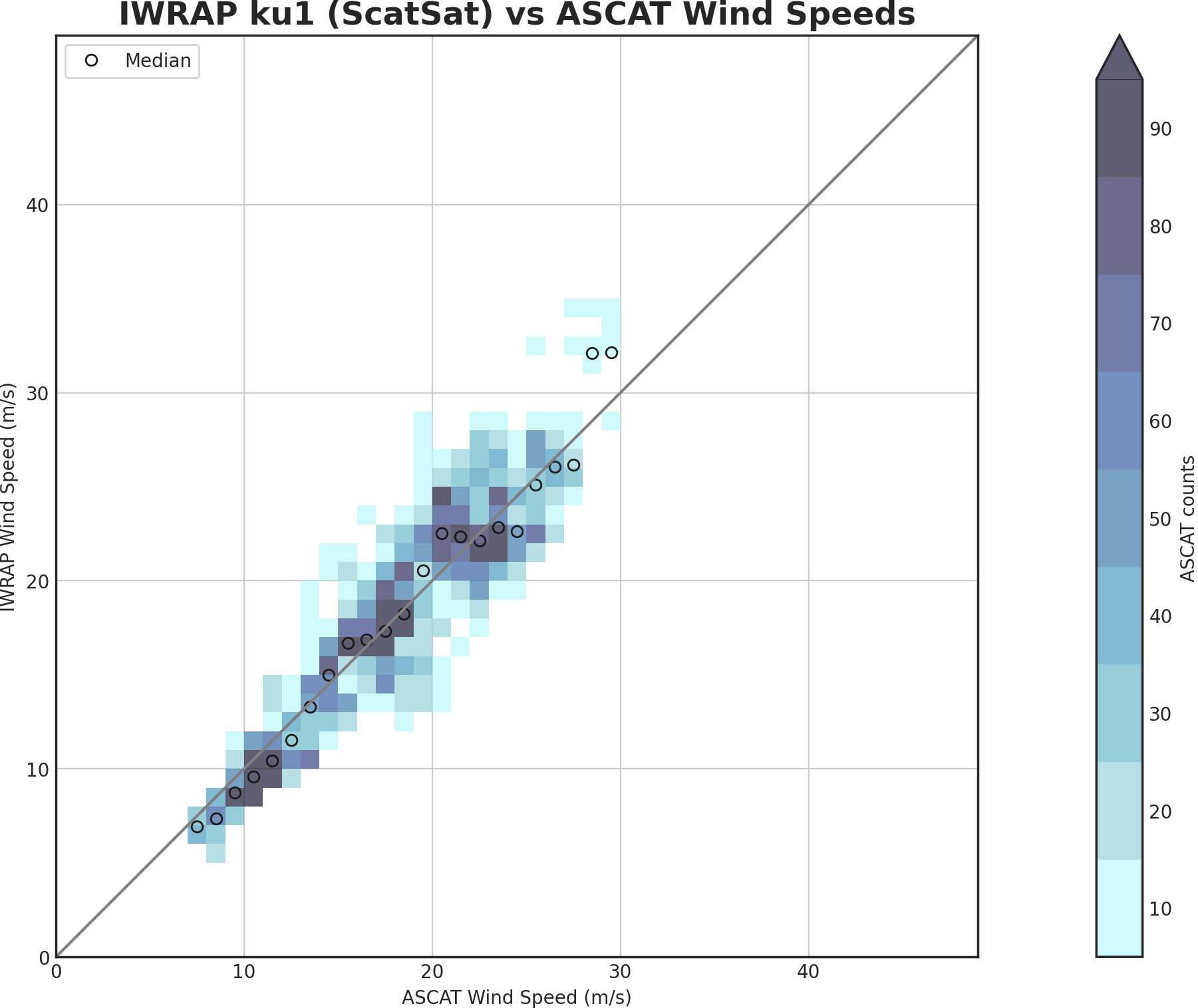 NWP
IWRAP
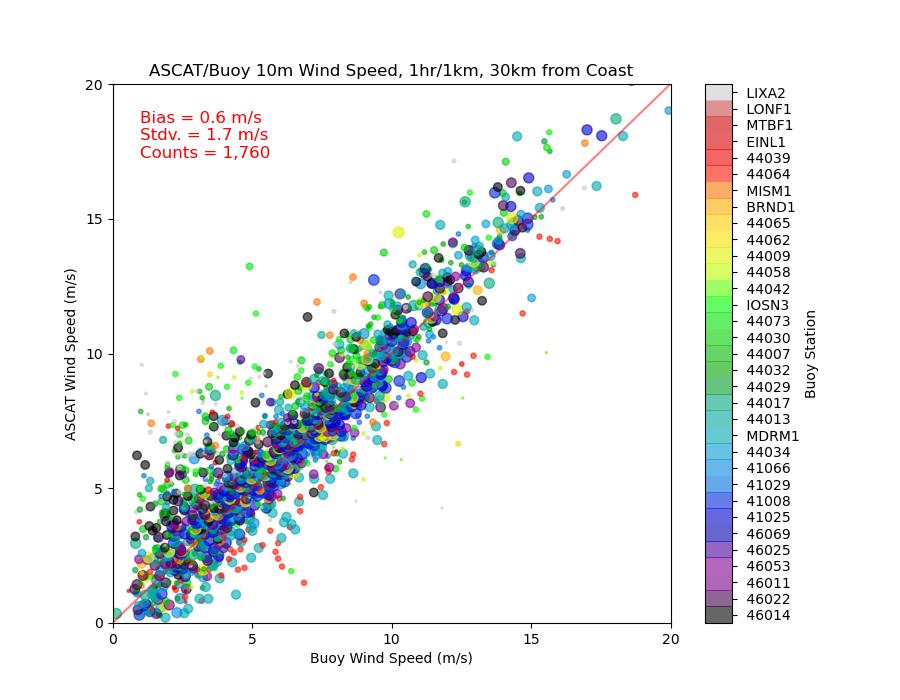 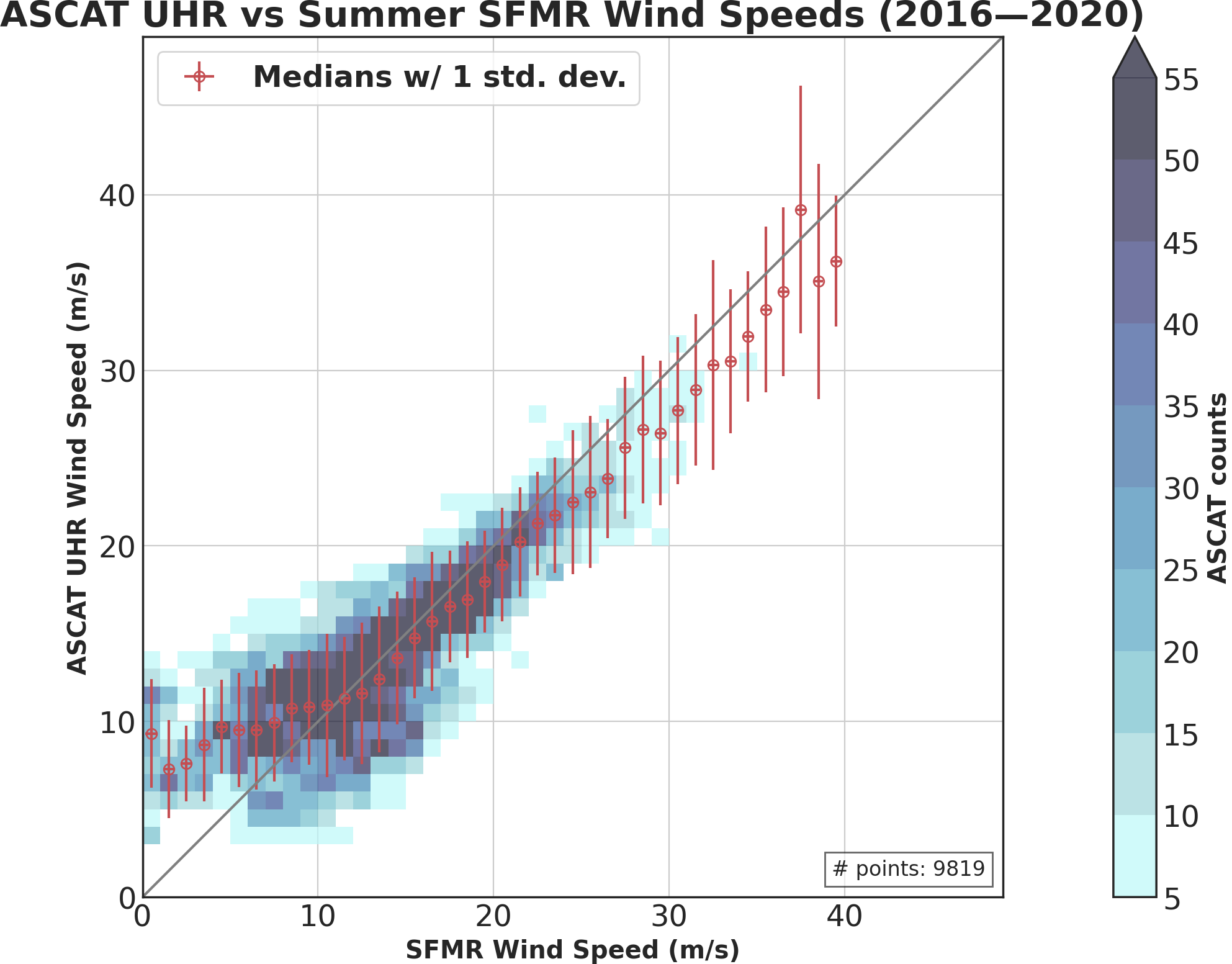 Buoys
SFMR
S. Soisuvarn, Z. Jelenak, P. S. Chang, Q. Zhu and C. G. Shoup, "High-Resolution Coastal Winds From the NOAA Near Real-Time ASCAT Processor," in IEEE Transactions on Geoscience and Remote Sensing, vol. 61, pp. 1-12, 2023, Art no. 5208612, doi: 10.1109/TGRS.2023.3279764
Coastal Winds Performance
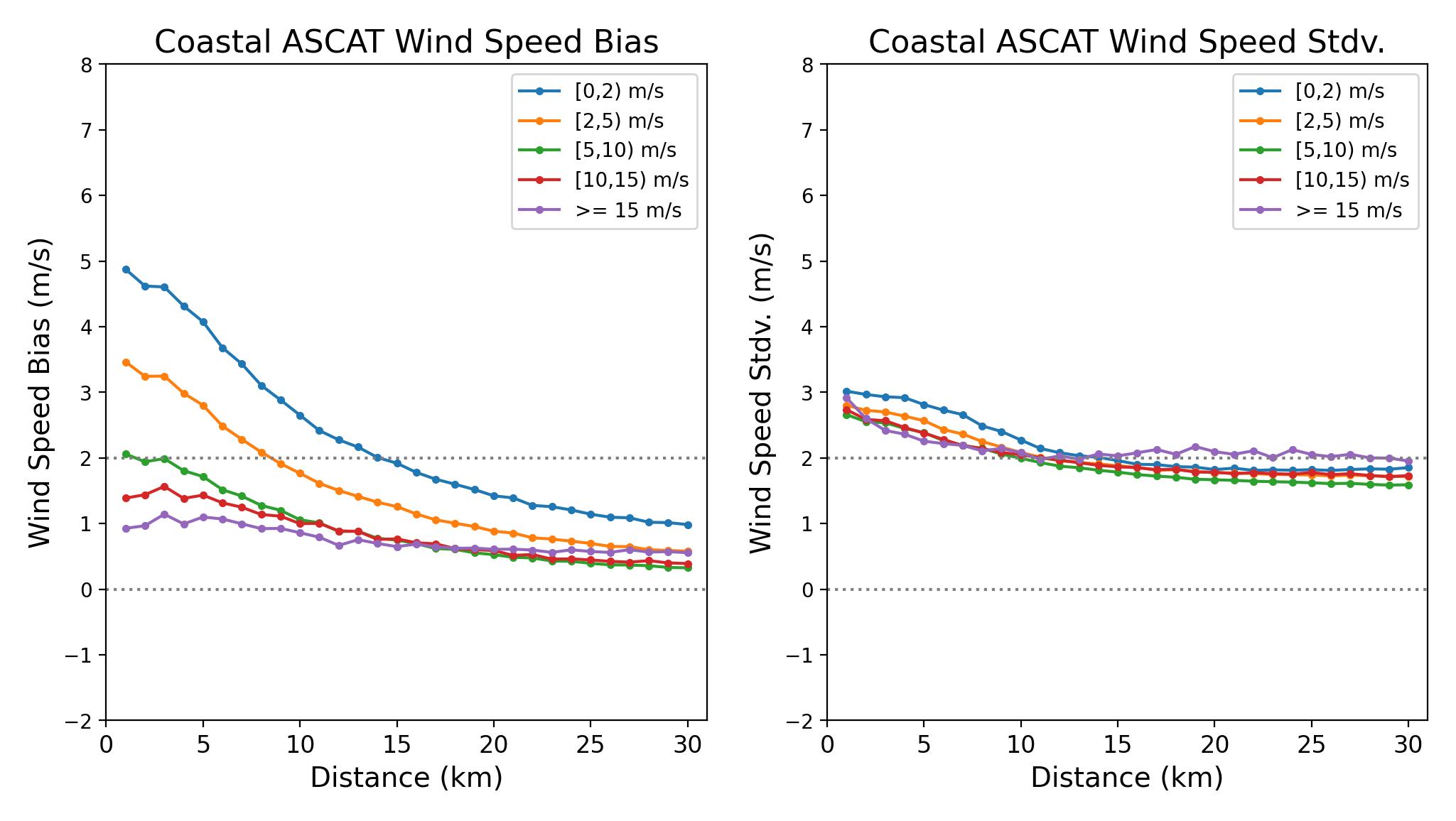 12
Center Fixes
Storm Circulation and Center Determination
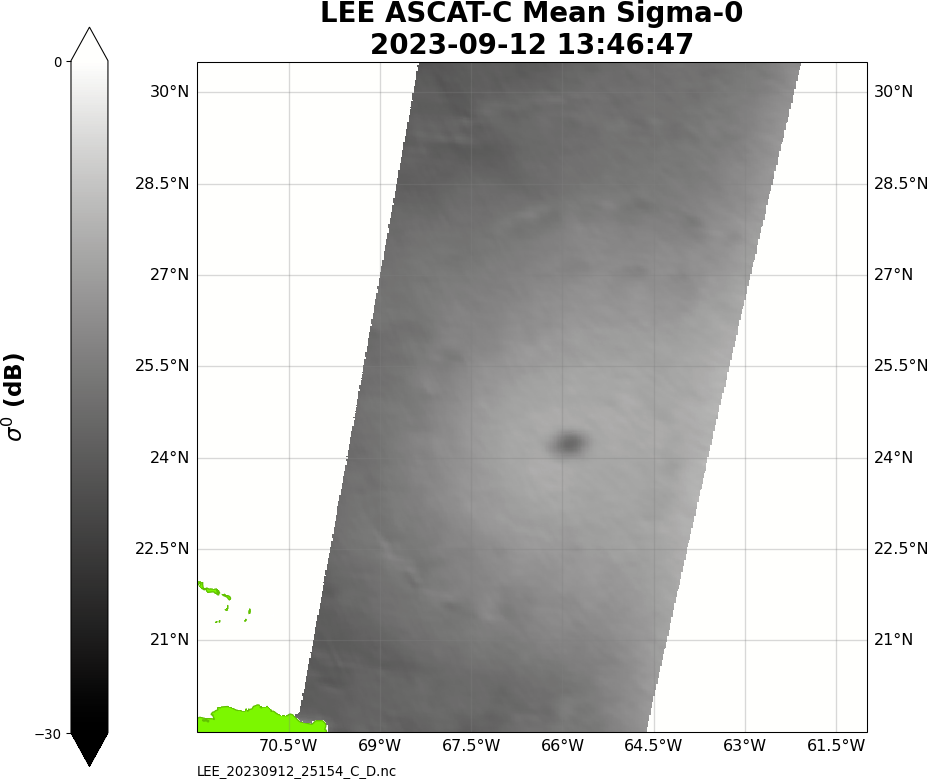 Left swath
Right swath
45
90
135
550 km
550 km
Example: Hurricane Lee 09/09/2023 – cont.
Forward Look Sigma0
Aft Look 
Sigma0
_
=
The intersection of the two red lines is the storm center
Ophelia
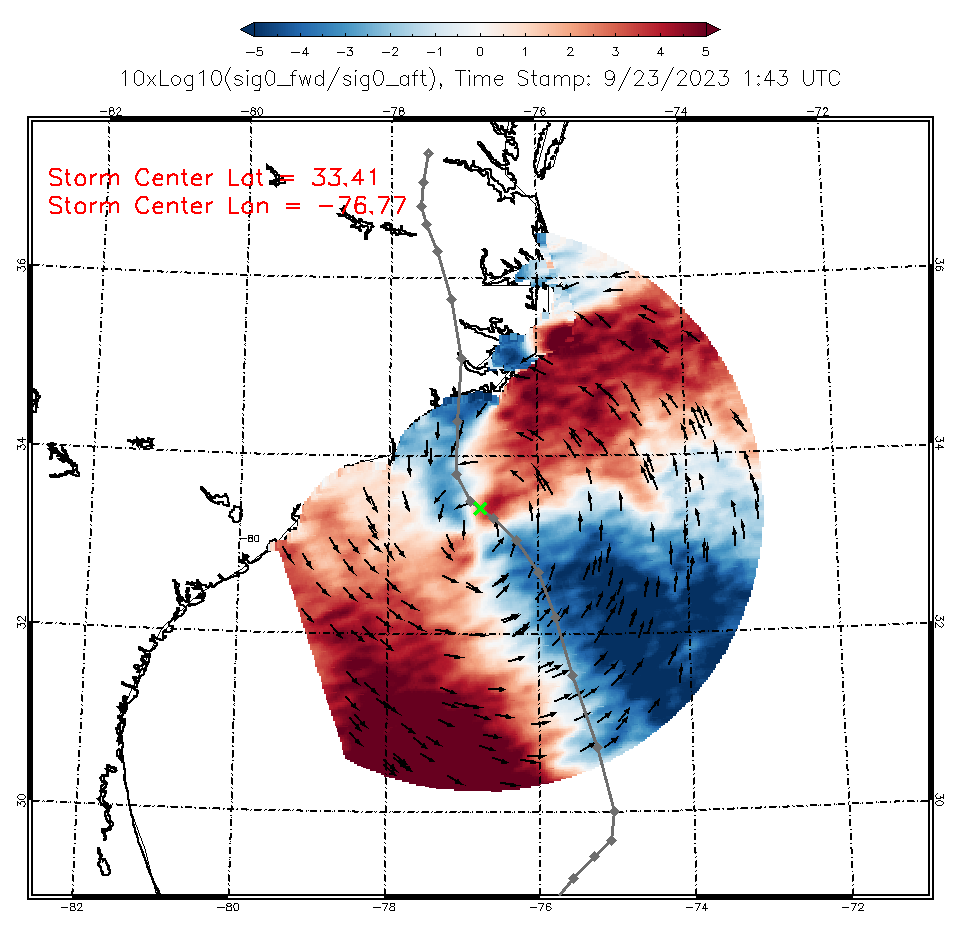 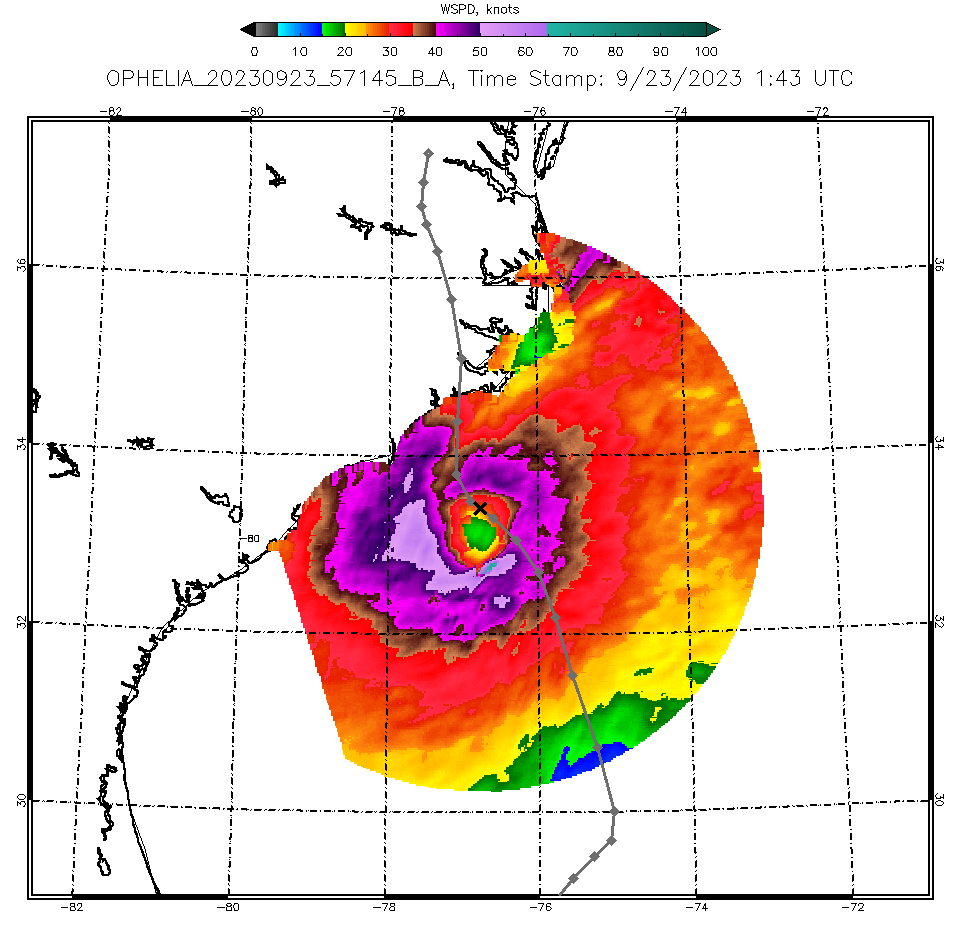 Belal
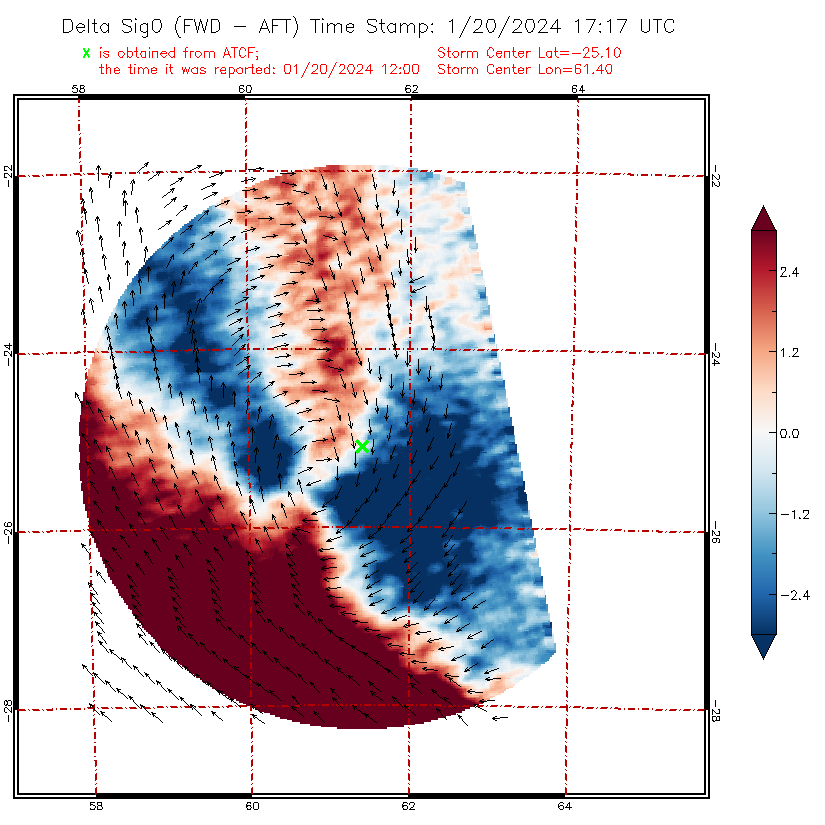 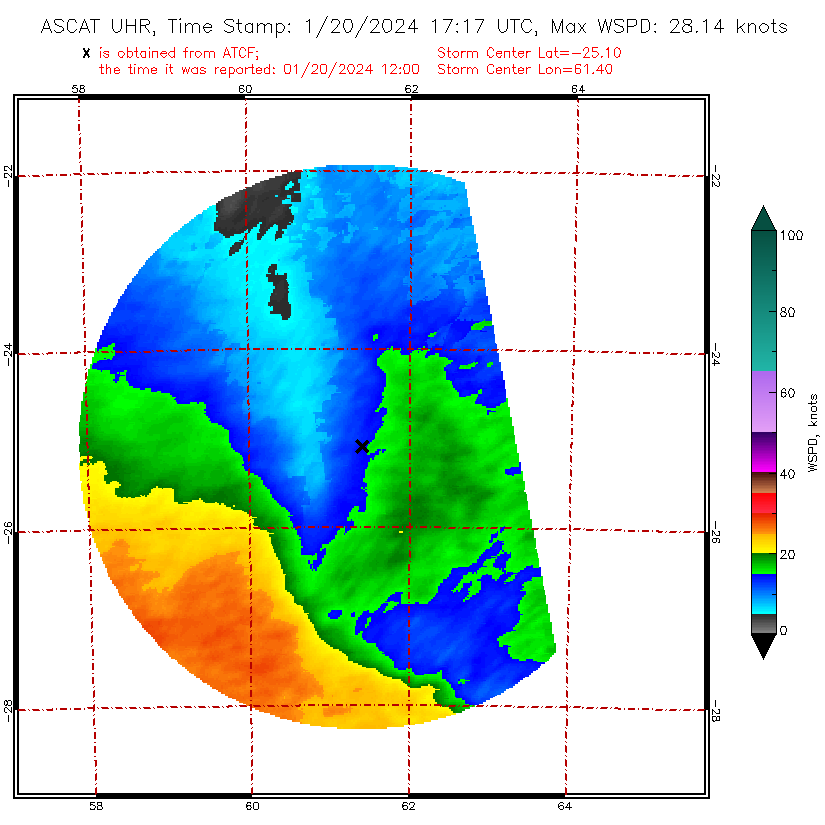 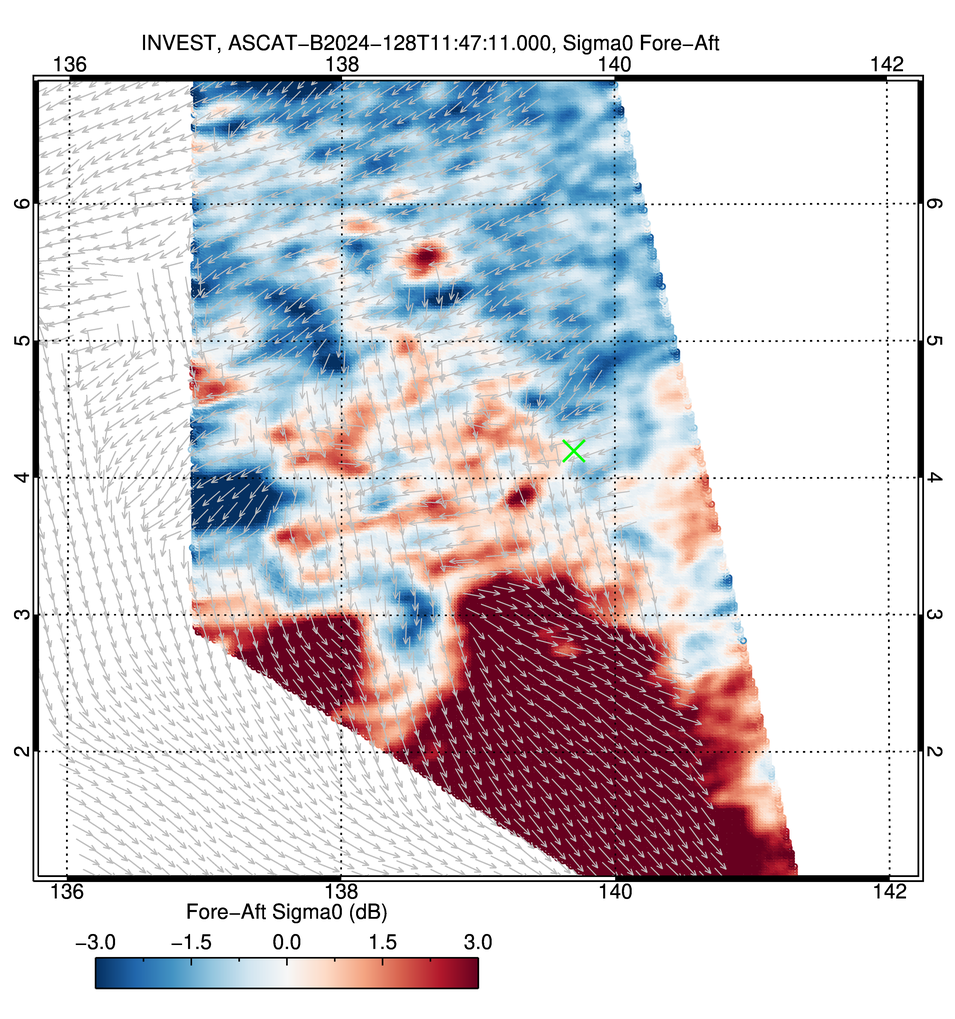 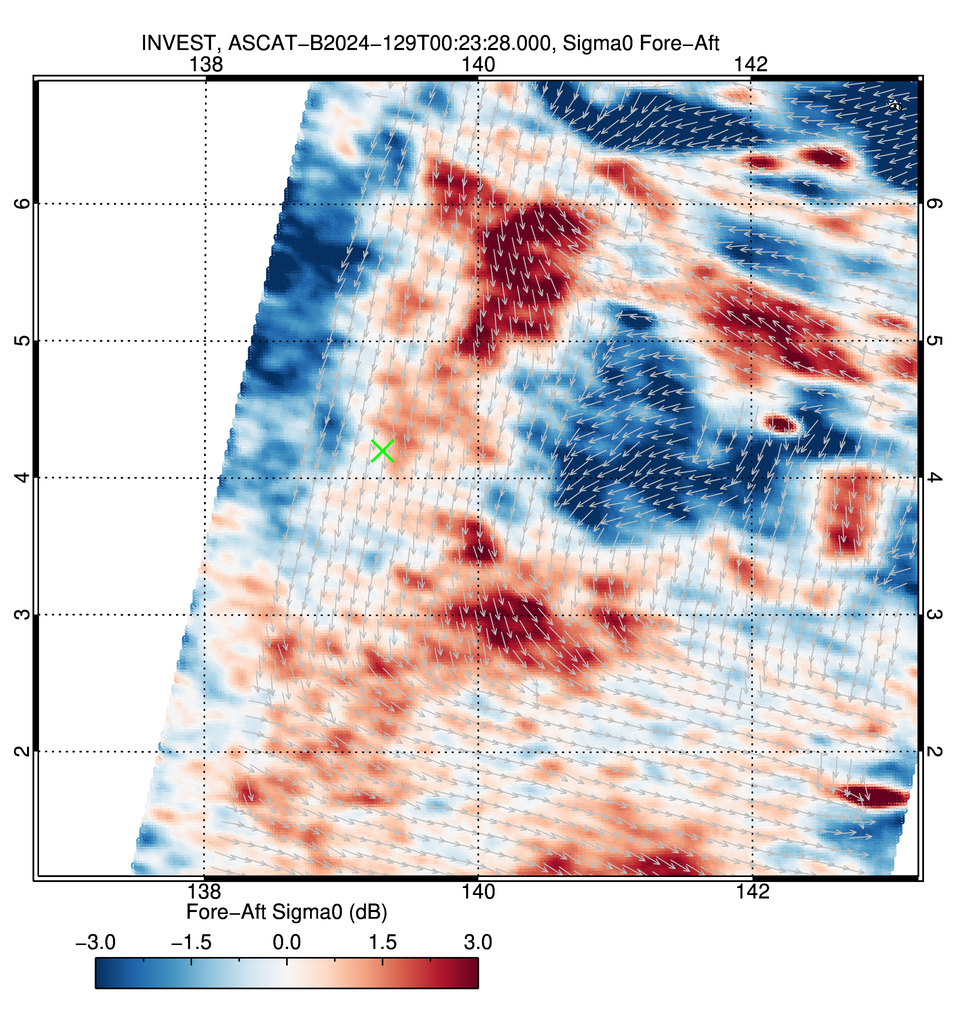 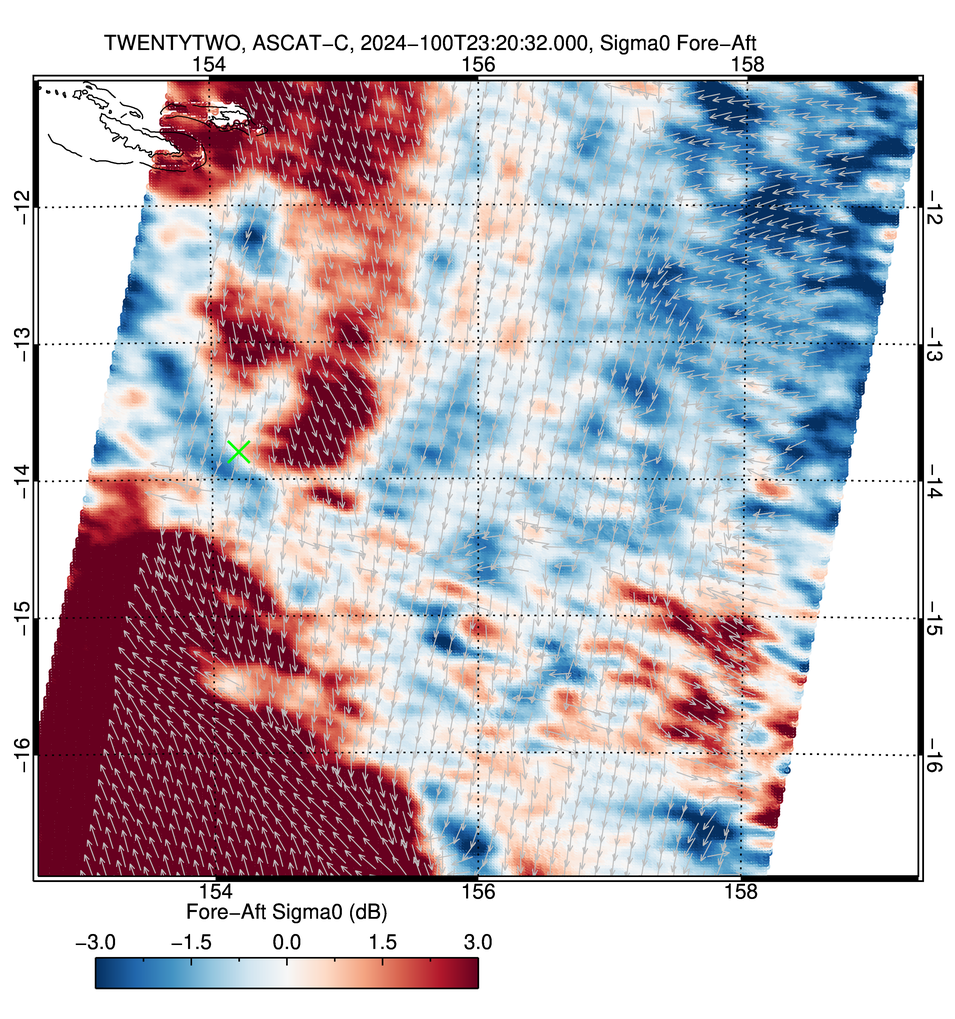 x
x
x
No circulation
but more organized system
Still no closed circulation
Even more organized
No circulation
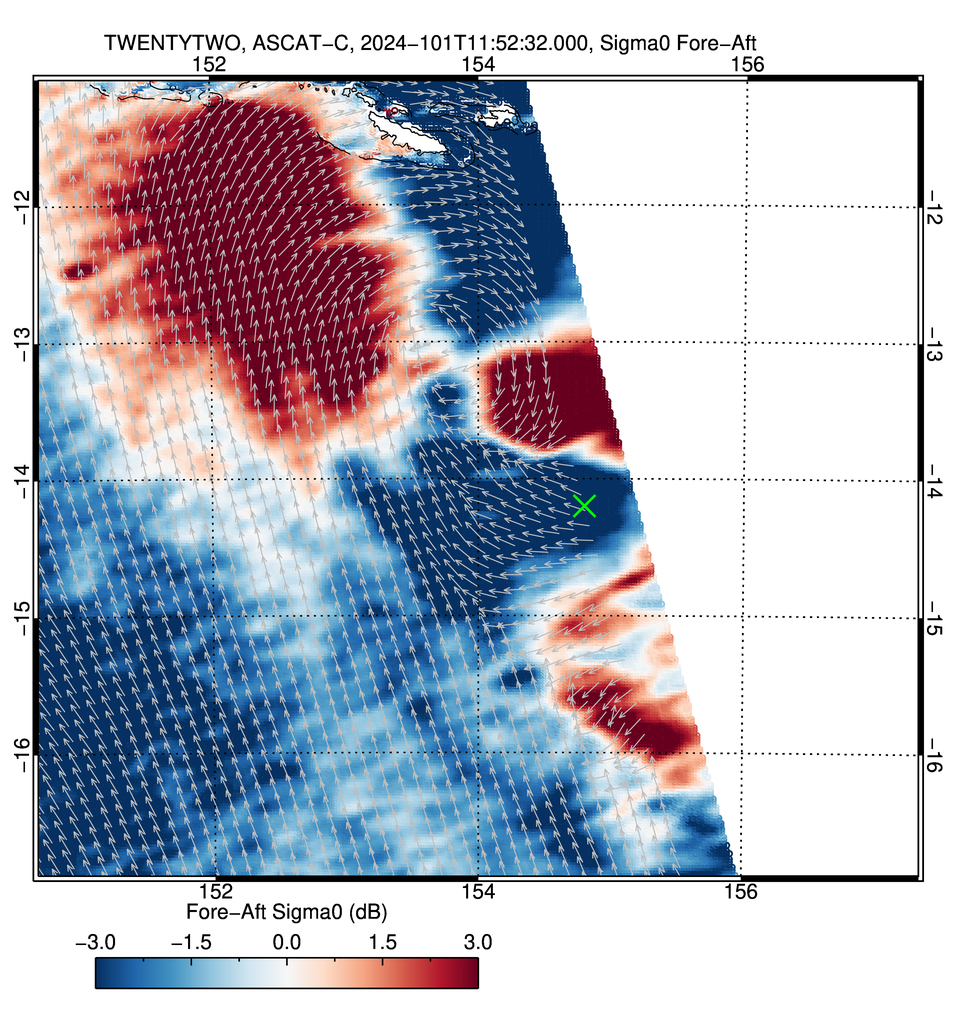 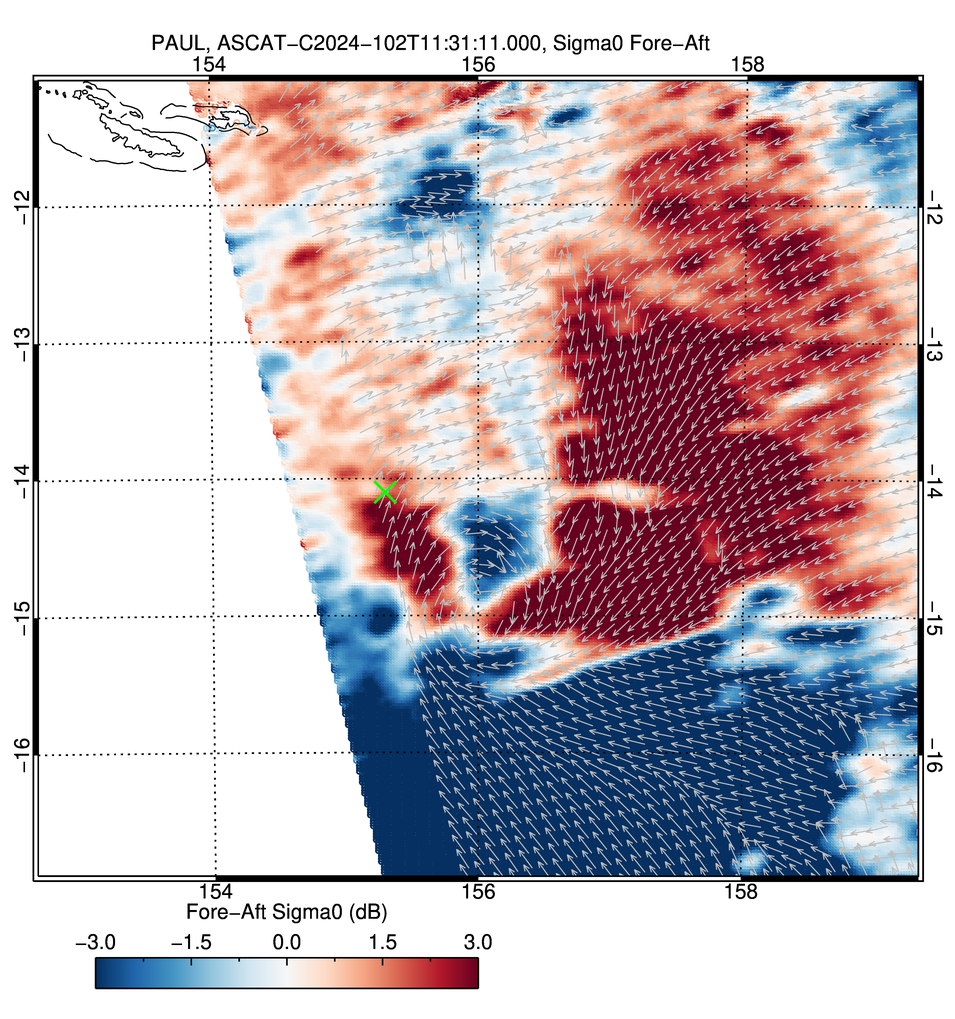 Distorted closed circulation
x
x
Closed circulation
Max Wind Determination
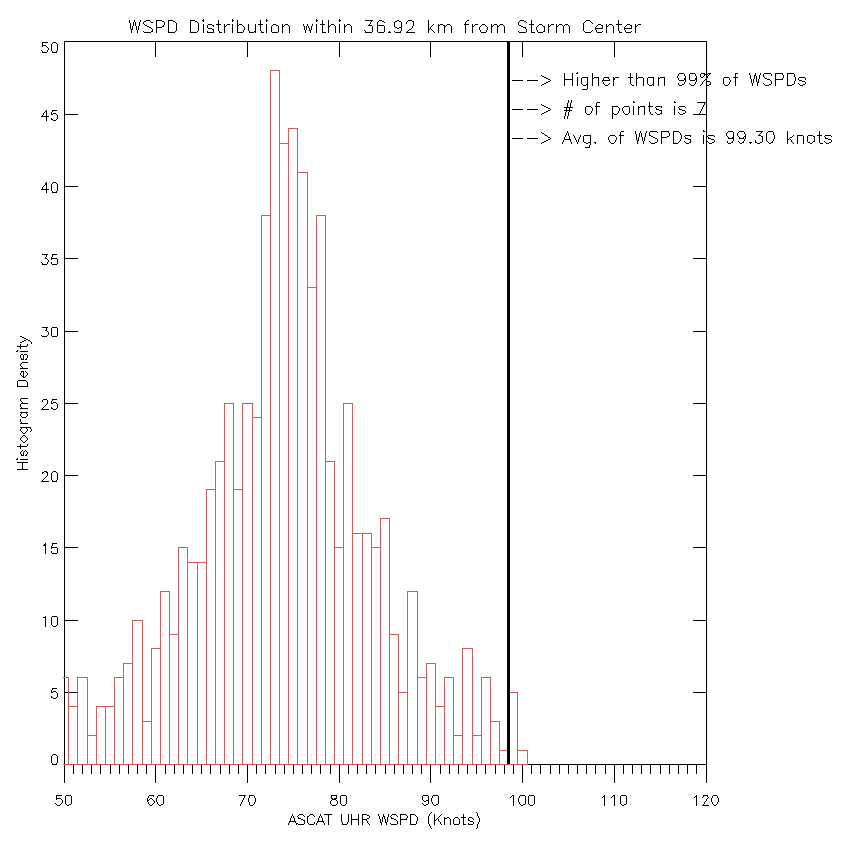 99%
MAX Wind Determination
85%
90%
95%
Determine radius on max winds in all 4 quadrants
Determine wind speed distribution within the largest radius
Determine winds within 85, 90, 95 and 99 percentile of the distribution
Check for consistencies
Check location within swath
20
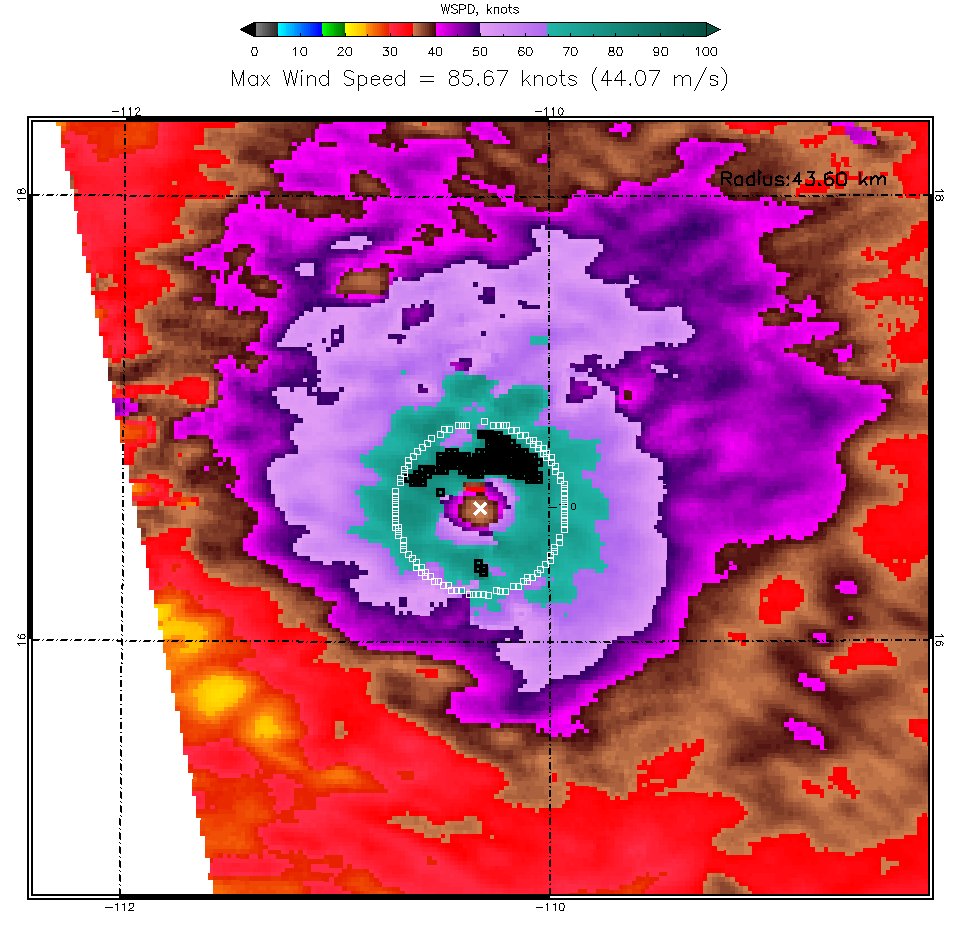 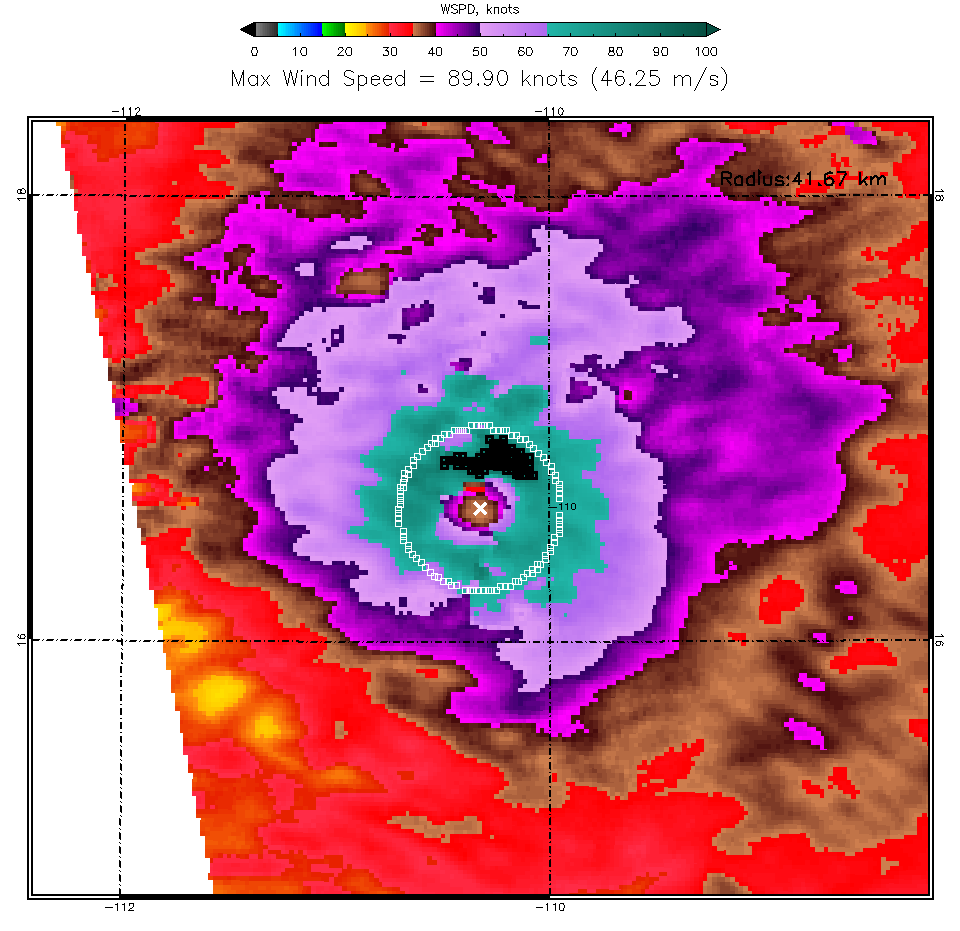 Black pixels represent WVCs from which the mean max wind was calculated
85%
90%
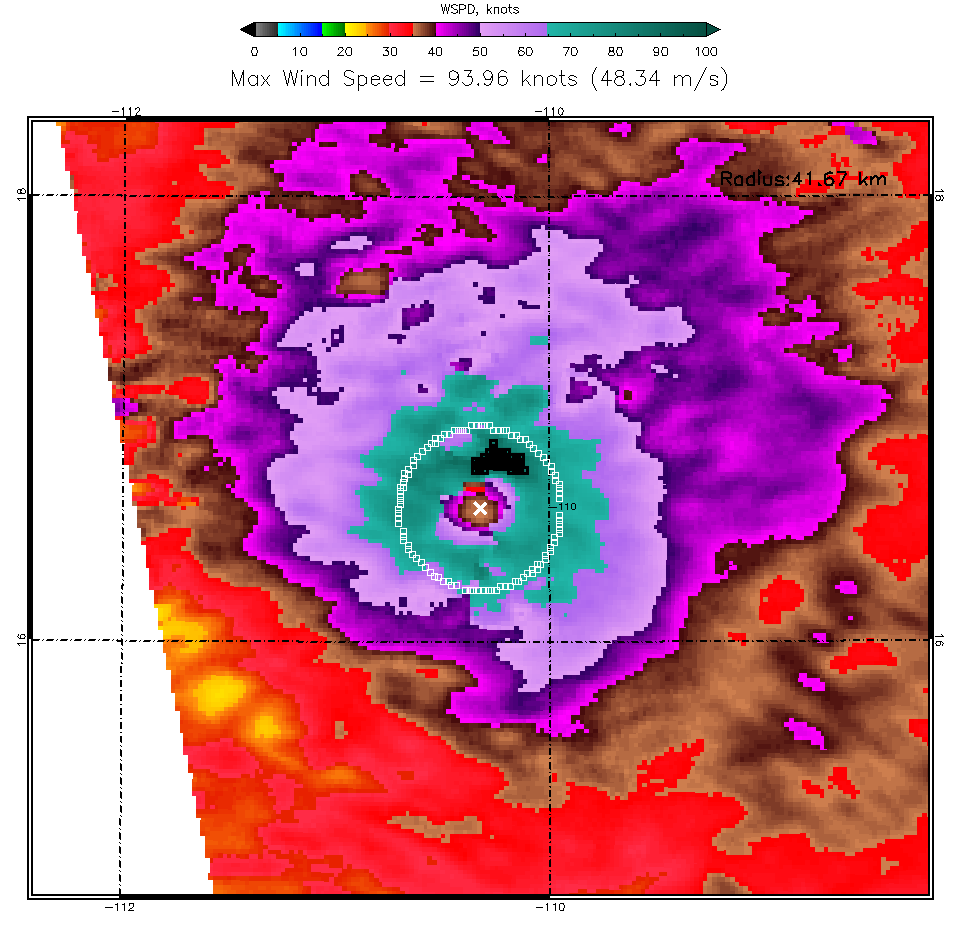 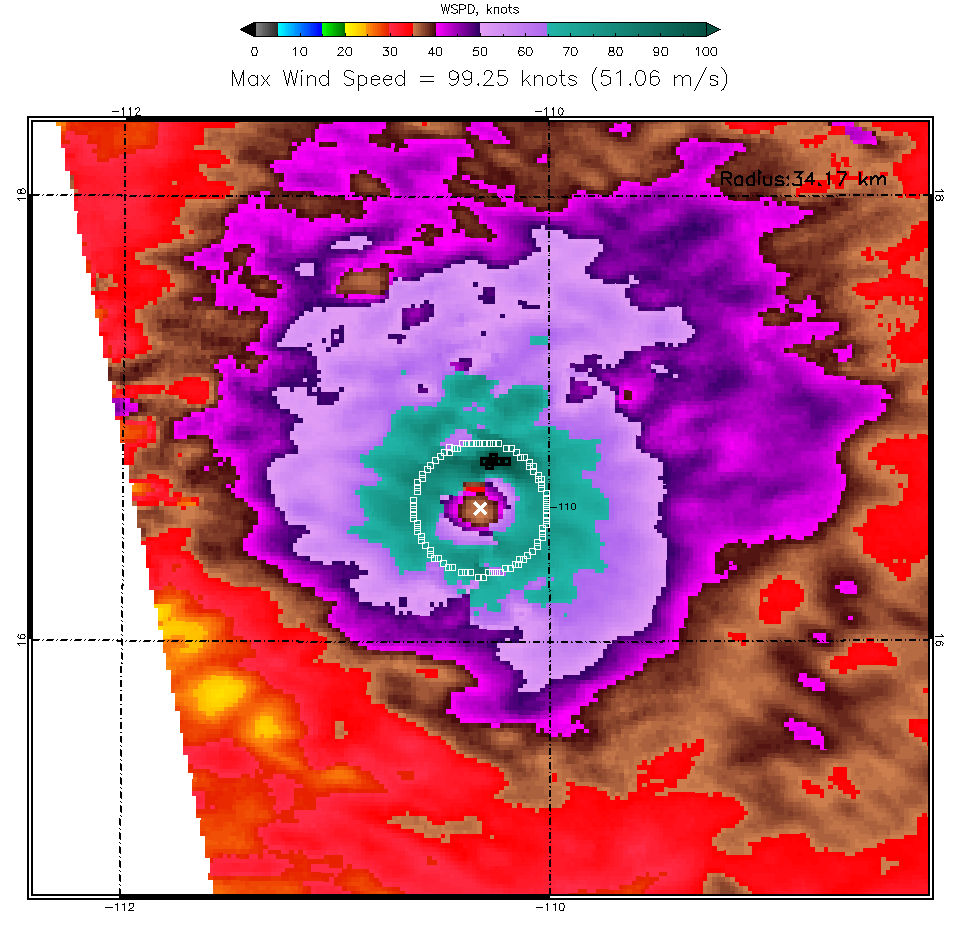 95%
99%
Maximum Wind
Maximum wind was calculated as mean of the 85, 90, 95 and 99 percentile of winds within maximum of RMW within four quadrants
Using  95% or higher yields cat 3 winds
Using lower % results in cat 2 winds 
Use in combination with other data to determine max
22
Important to Remember: C-band is Attenuated in Rain
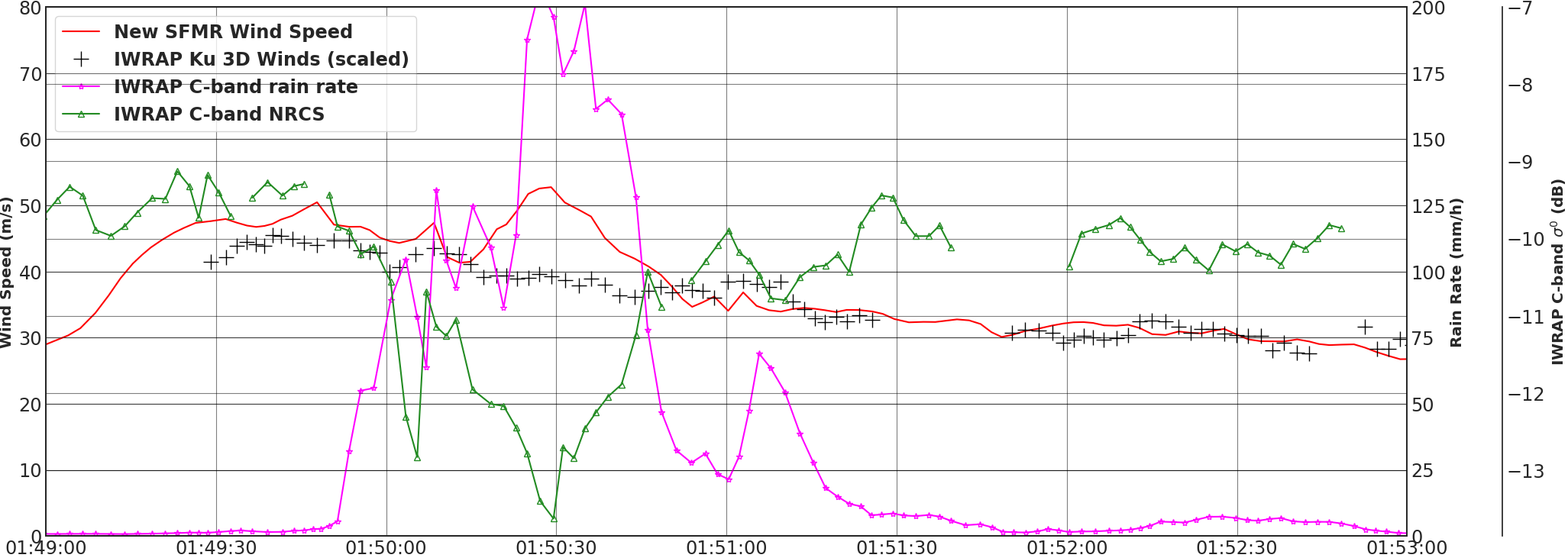 23
Max Wind Determination (95%) vs Best Track
ASCAT UHR
ASCAT NOAA 12.5
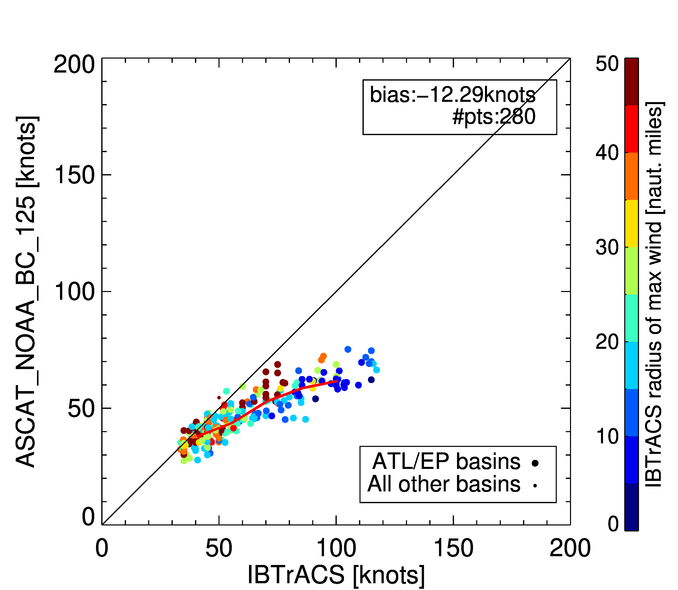 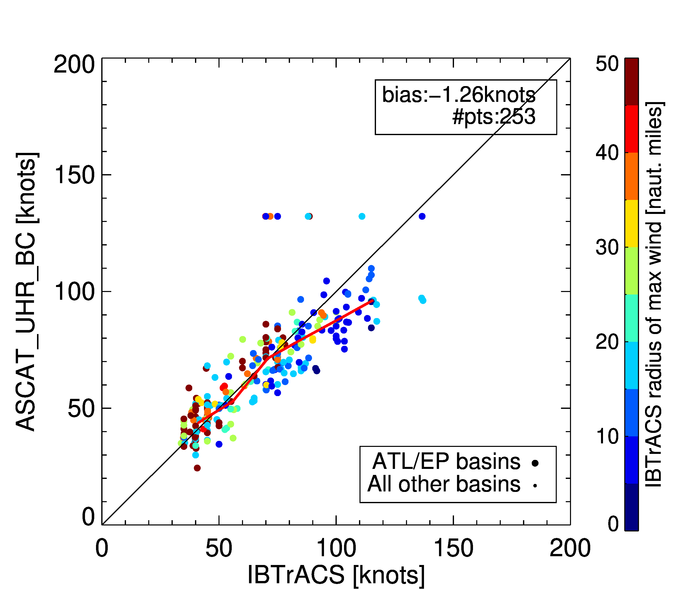 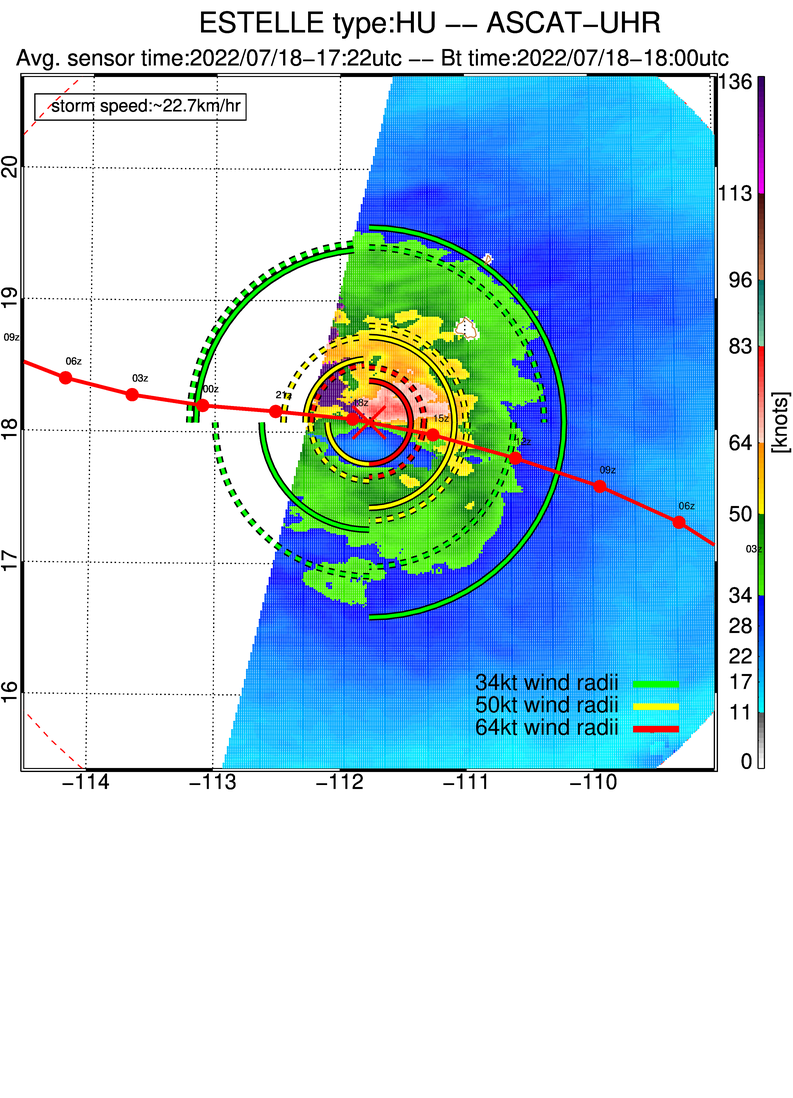 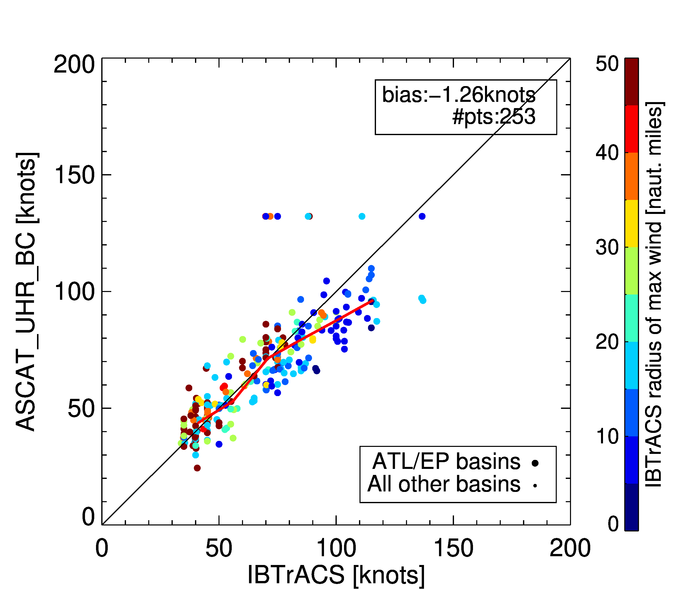 Edge Issues
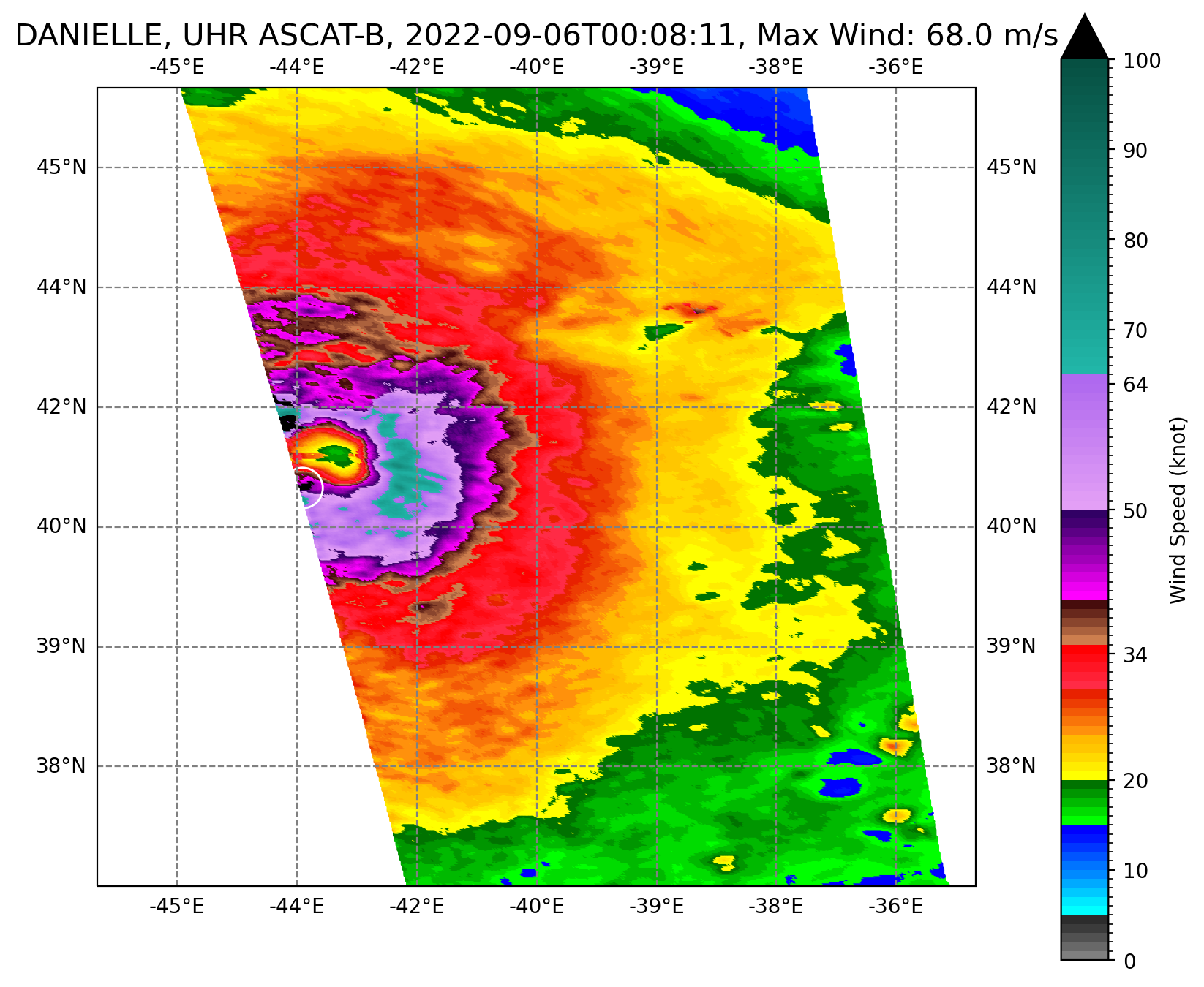 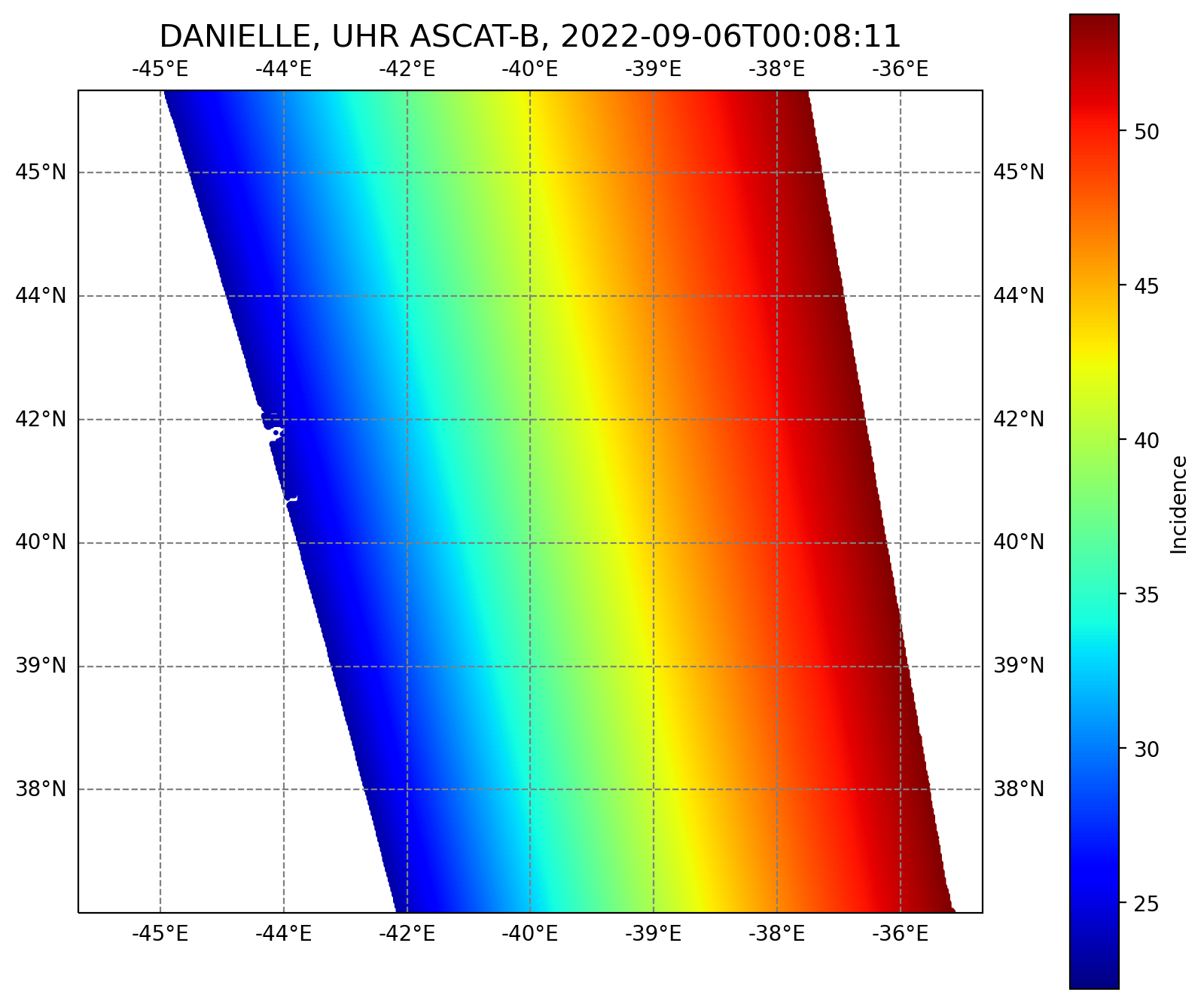 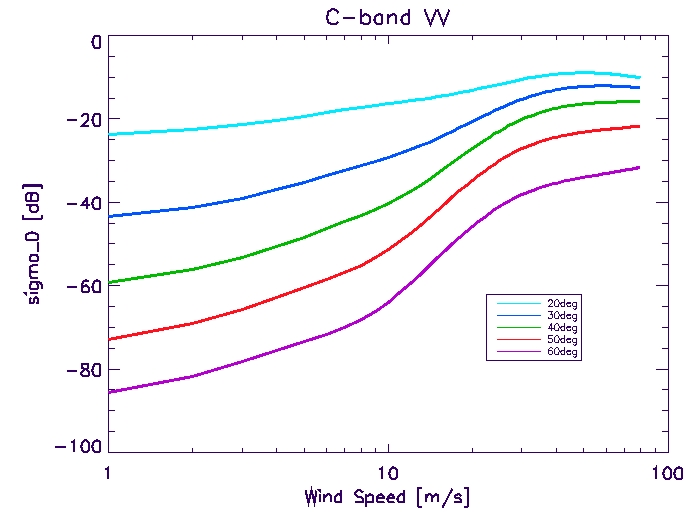 All winds above 30m/s with Mid Beam Incidence angle <25° should be omitted from Max Wind and Wind Radii Estimations
Left swath
Right swath
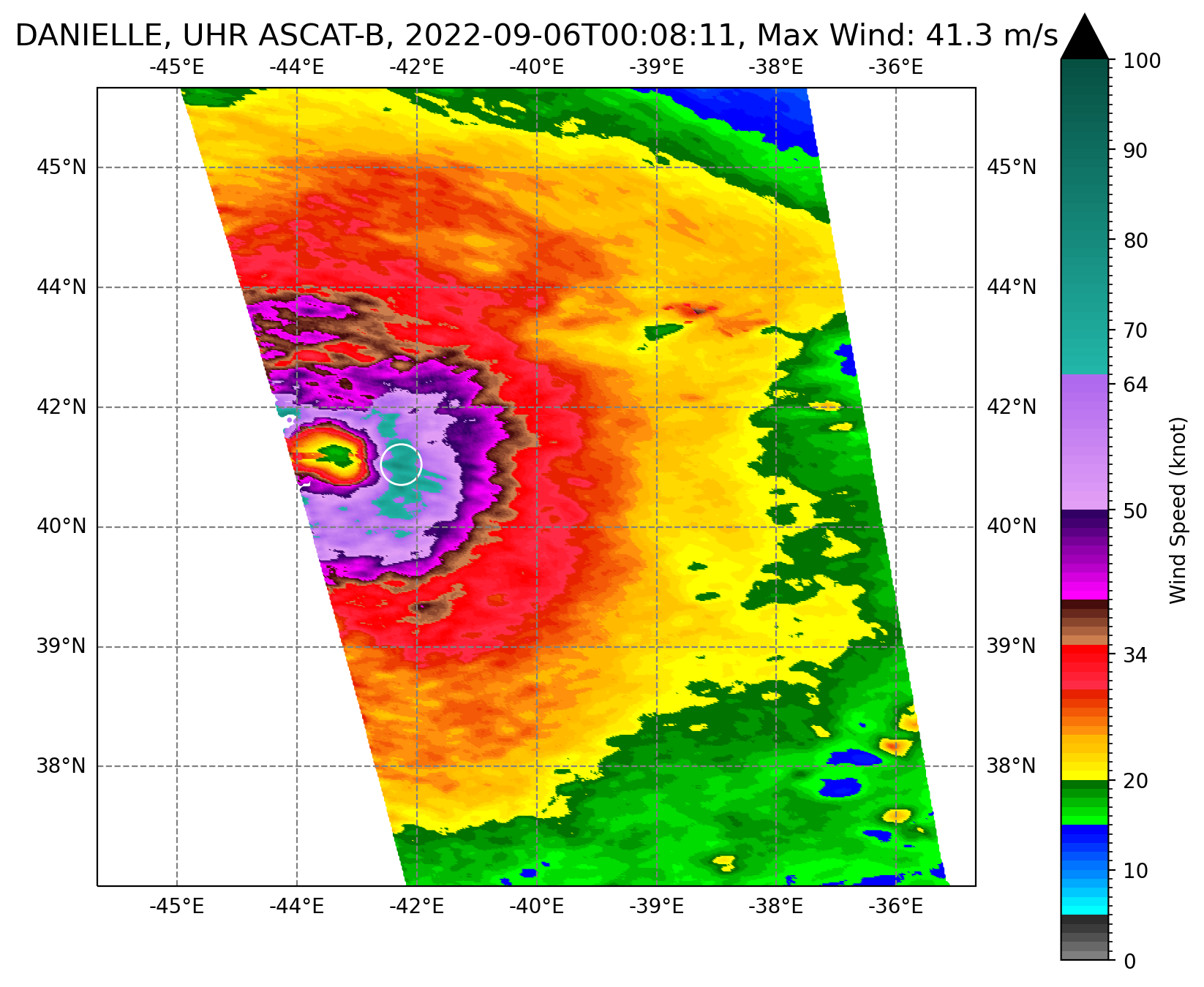 45
90
135
550 km
550 km
Wind Radii Determination
New UHR Products – In Testing/Validation Phase
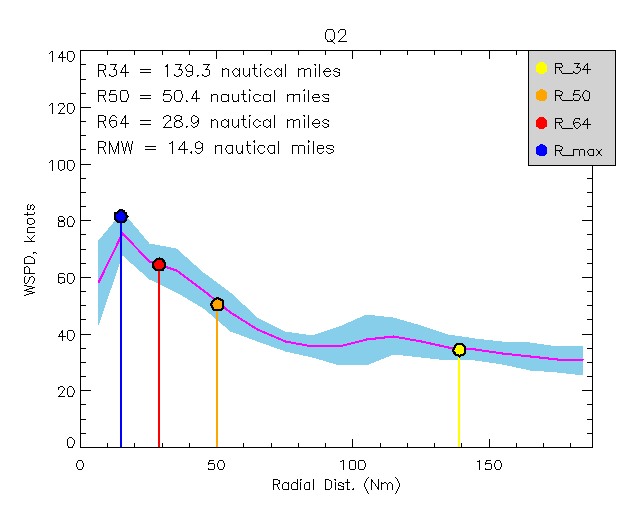 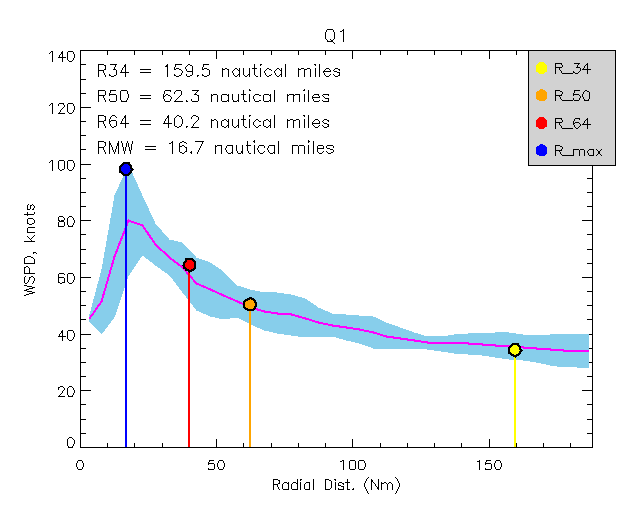 Analyzed Wind Radii @4:05z 08/18/2023
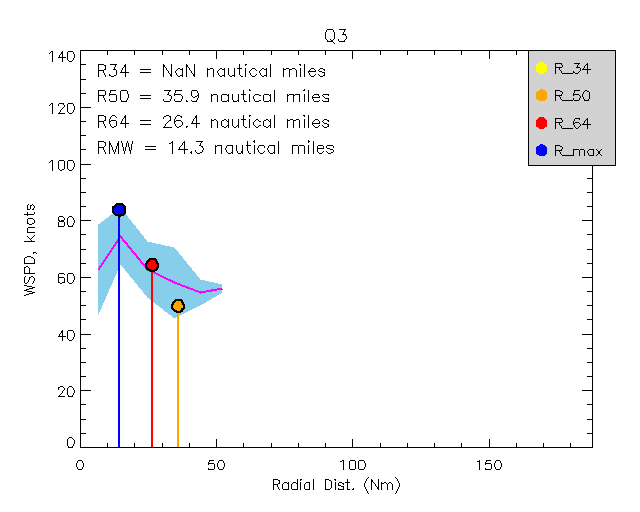 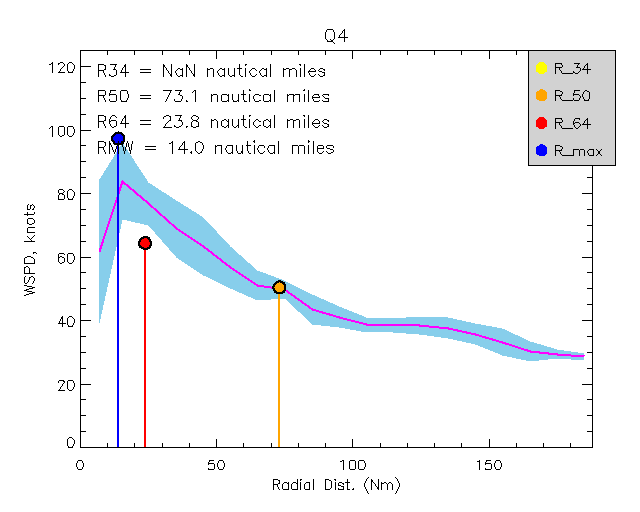 LEE case study 
 SAR time:2023/09/12-10:13 | ASCAT time:2023/09/12-14:34 (4hr+ time diff.)
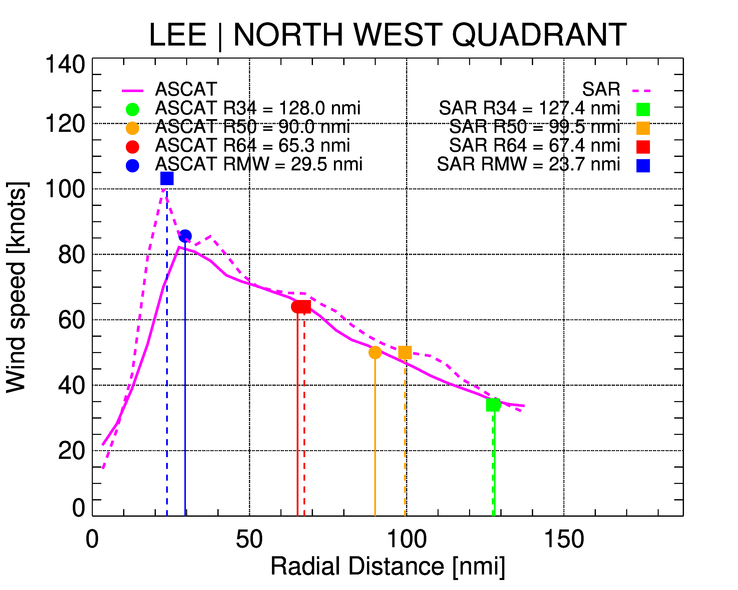 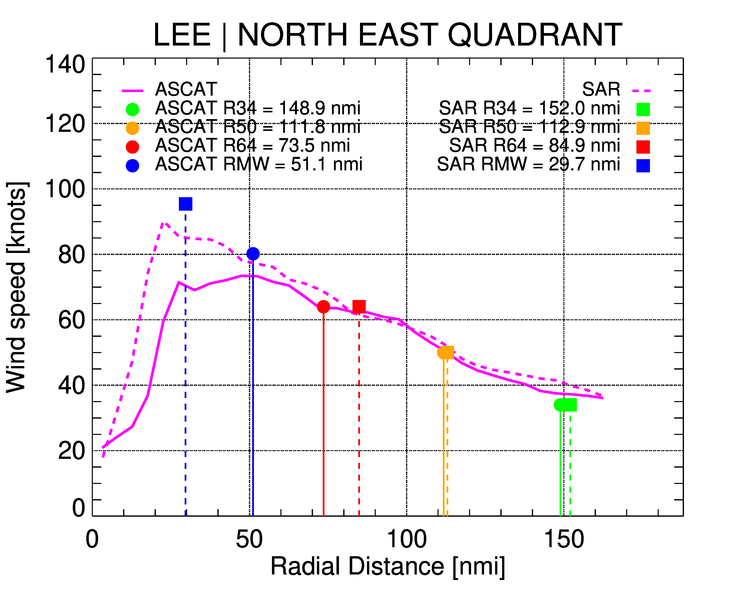 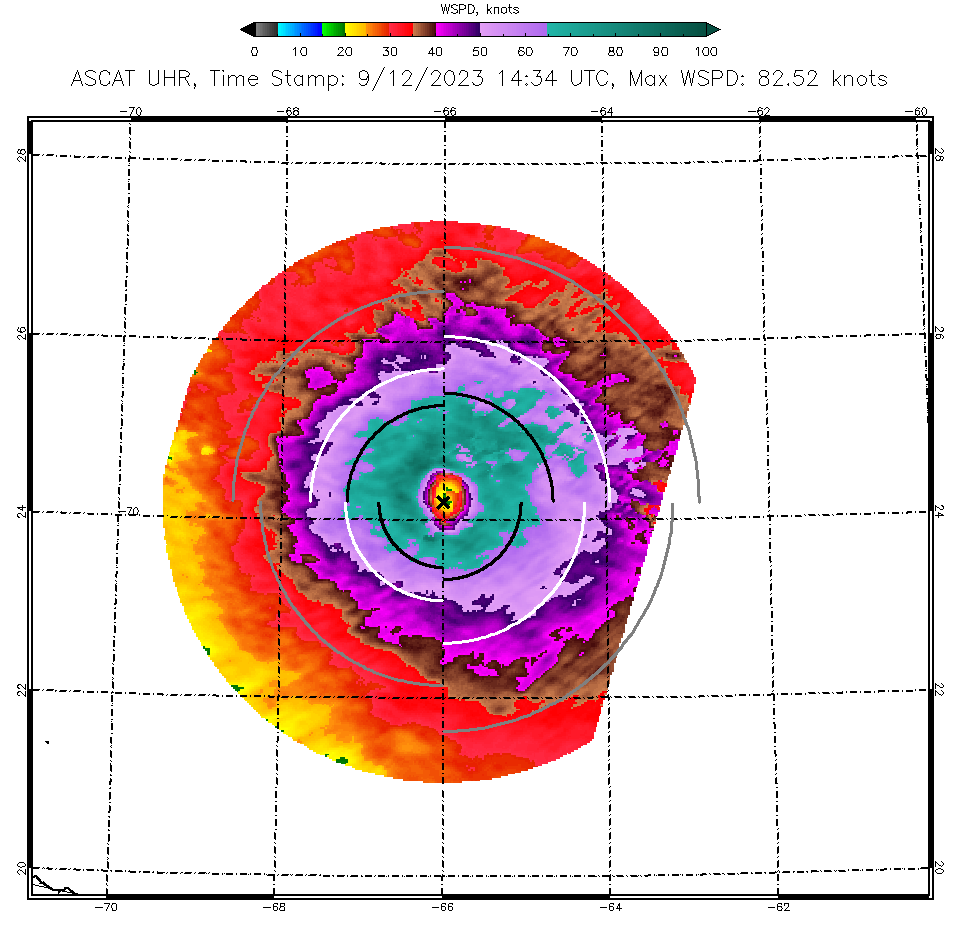 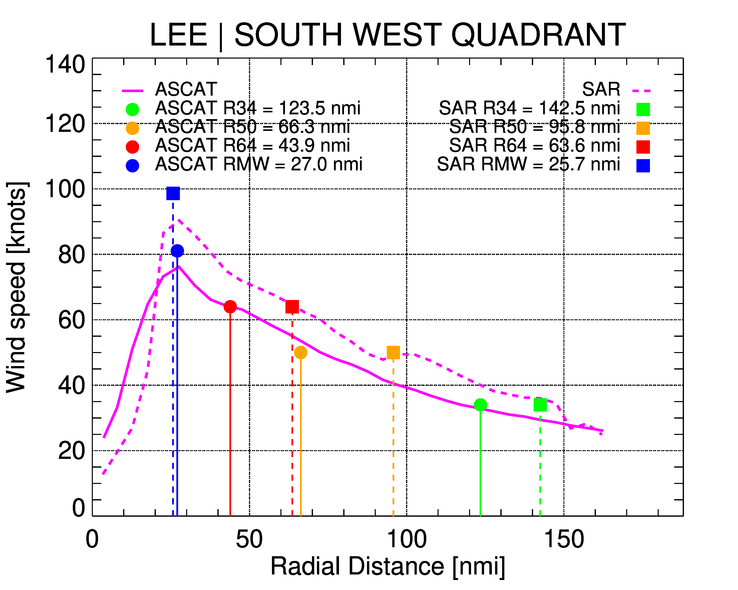 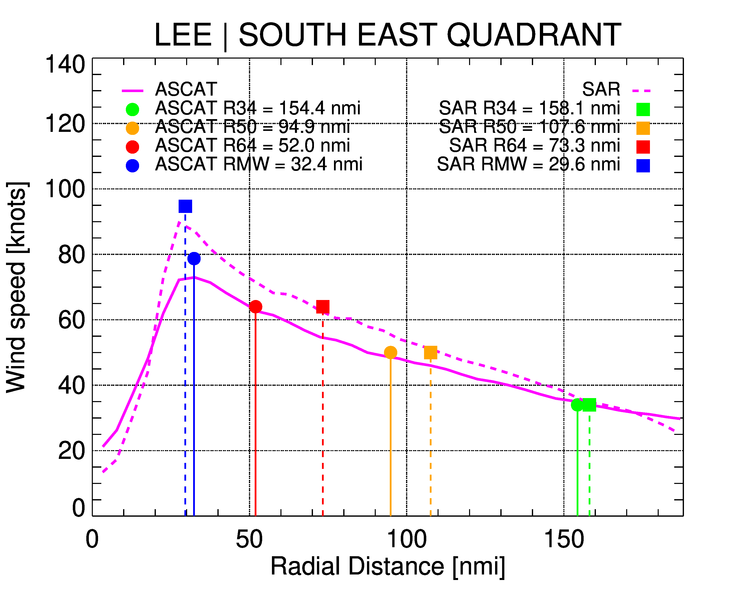 64kts
50kts
34kts
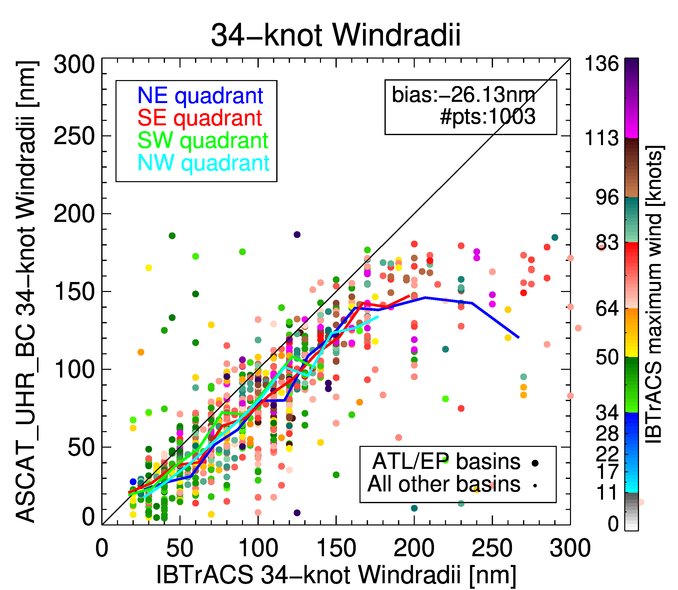 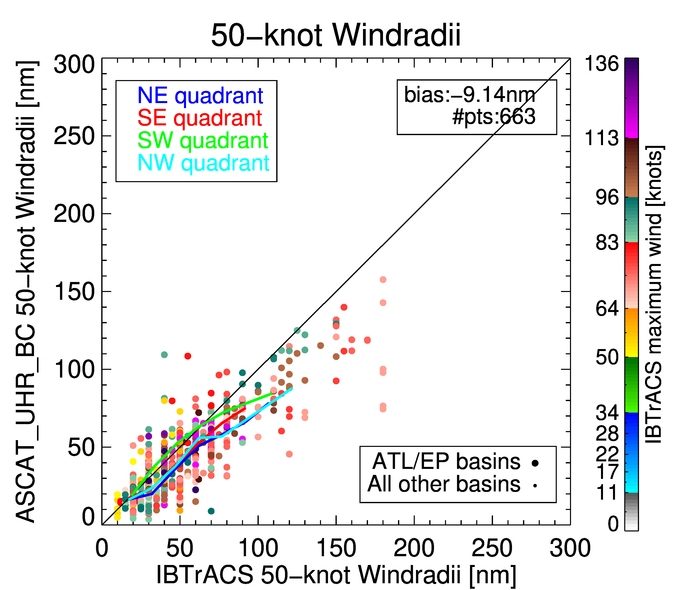 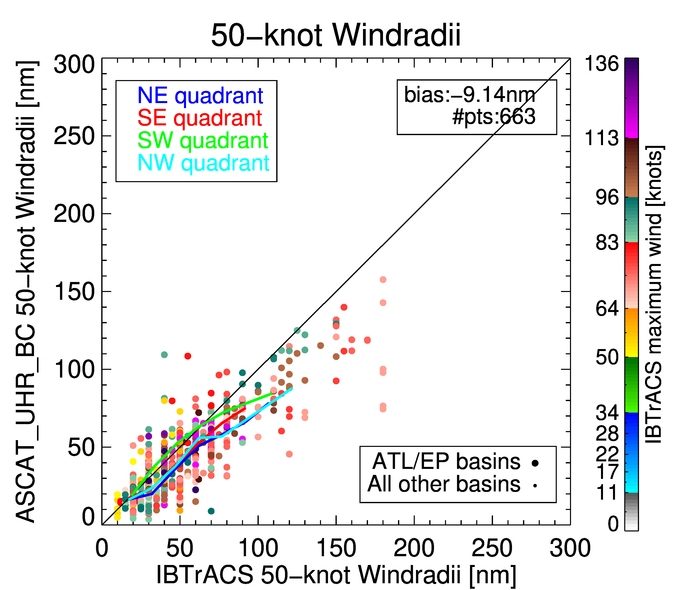 ASCAT UHR Data Availability
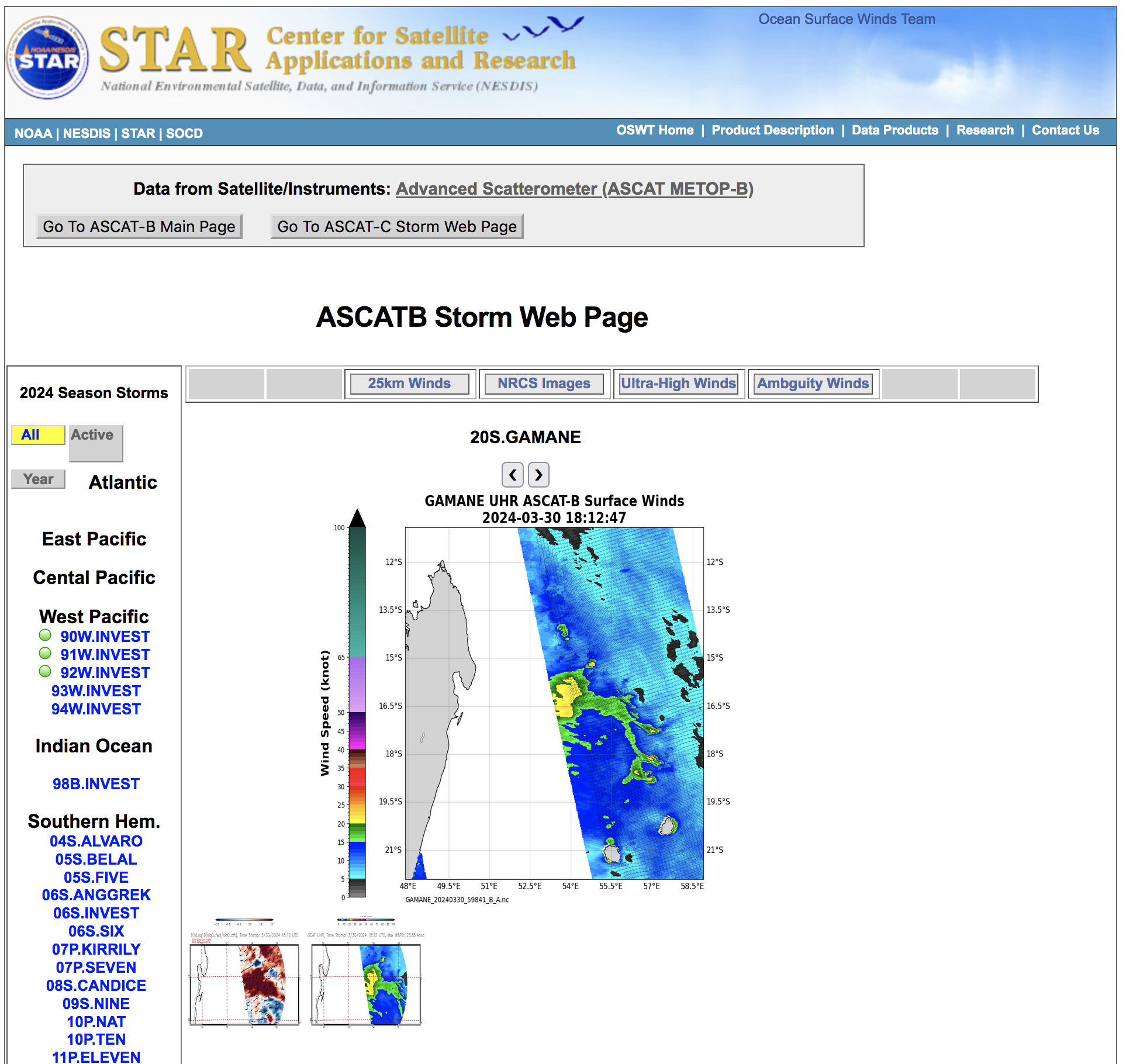 Data available in NRT
https://manati.star.nesdis.noaa.gov/UHR_ASCAT/

Images
https://manati.star.nesdis.noaa.gov/datasets/ASCATCStorm.php
32
UHR ASCAT Summary
UHR winds reveal finer spatial structures and higher wind speeds
UHR ASCAT = “coarse resolution SAR”
High wind performance with respect to IWRAP Ku and C-band measurements valid up to 45 m/s
Validation with SFMR shows a correlation of 0.9 and a 2.67 m/s low bias (We believe this is a SFMR problem not ASCAT)
For closed circulation and storm center detection Fore-Aft Sigma0 imagery should be considered
UHR wind direction too noisy
UHR ASCAT maximum wind should be considered together with ASCAT 12.5km wind directions and rain flag
Capable of retrieving 34, 50 and 64 knot wind radii
33
Backup slides
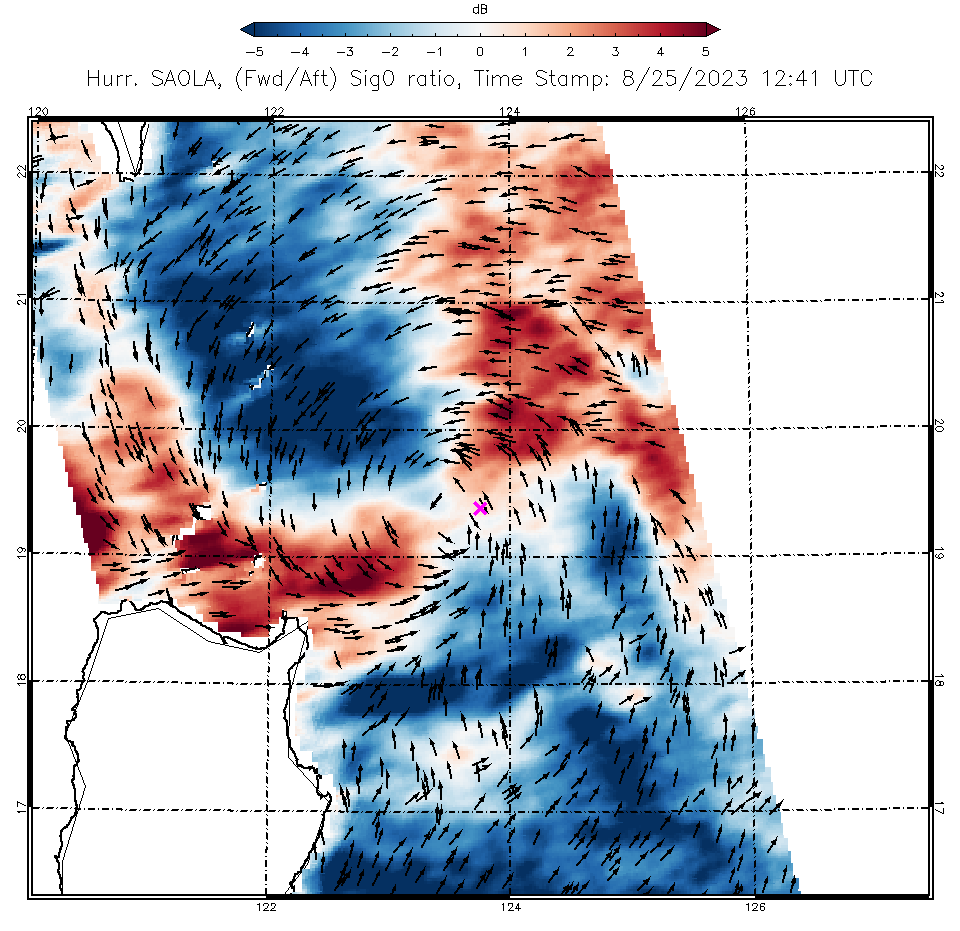 Forward Look Sigma0
Aft Look 
Sigma0
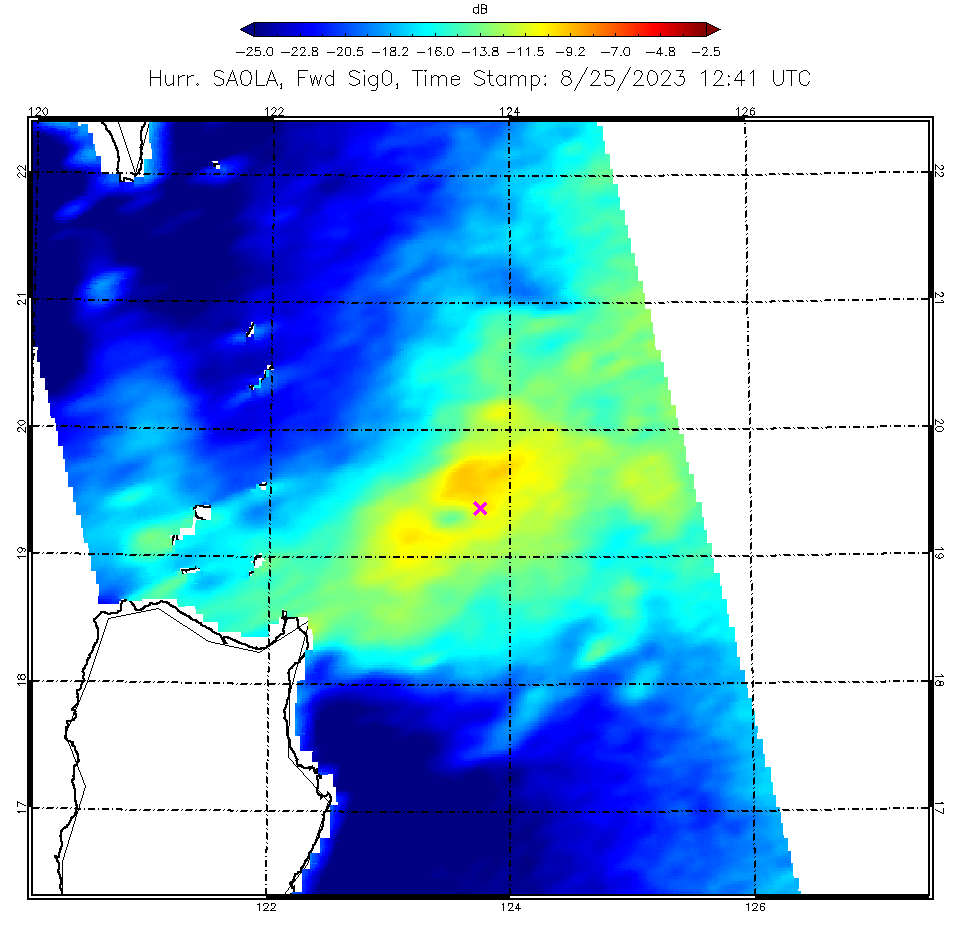 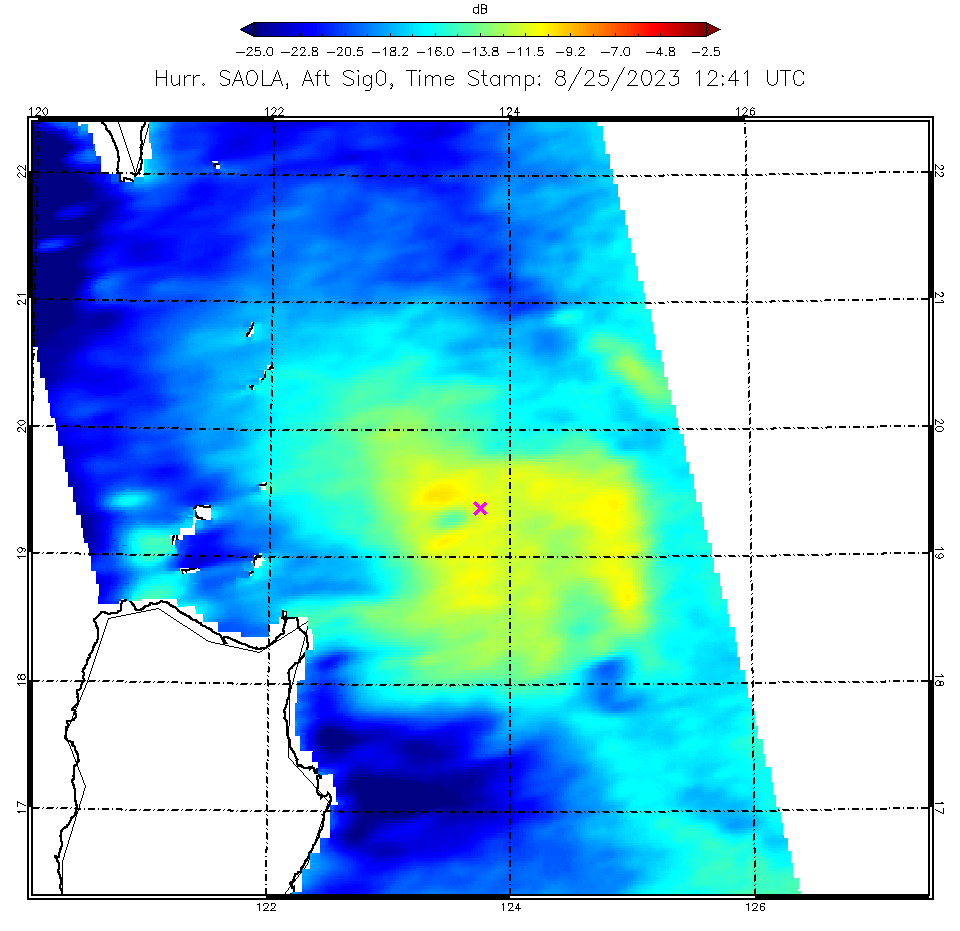 _
=
Saola
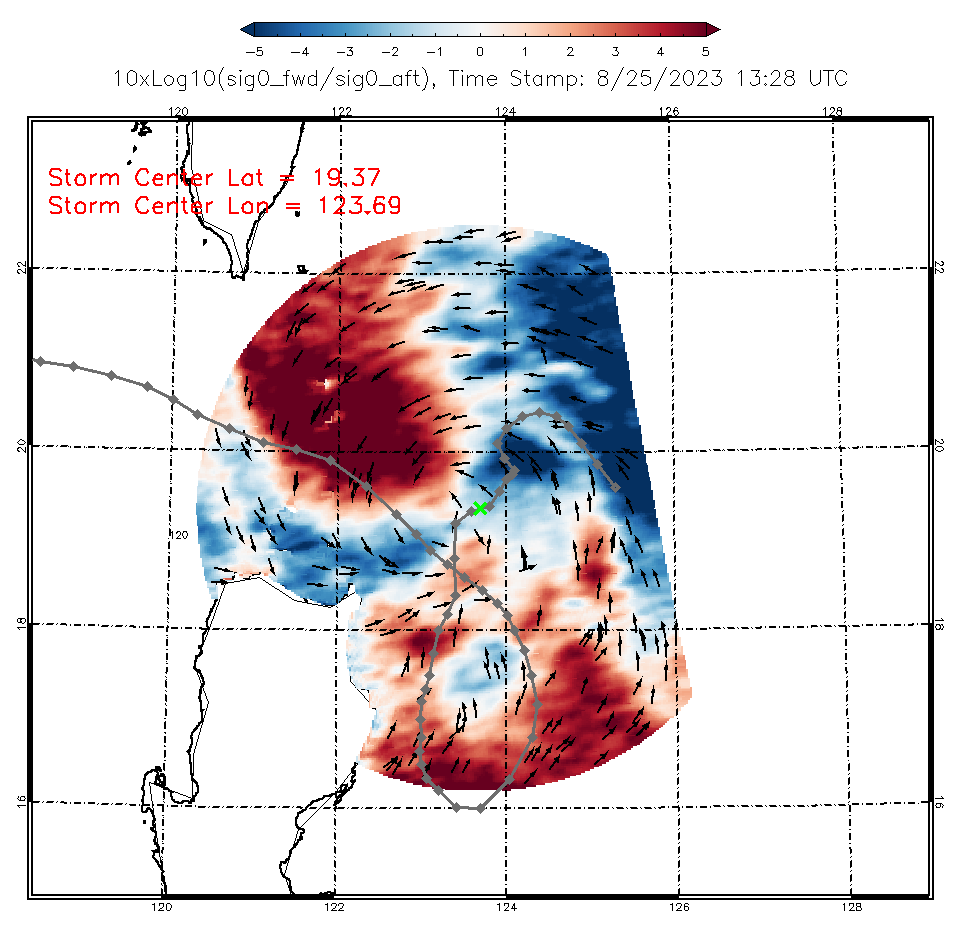 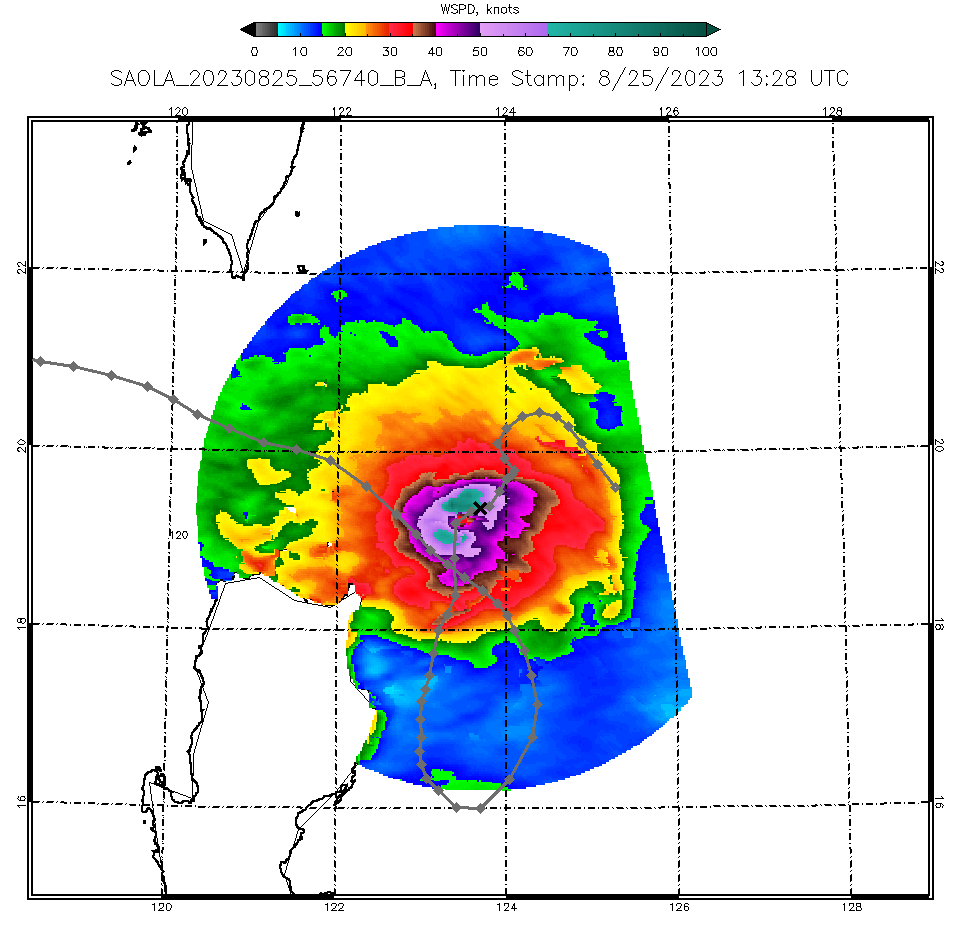 Anggrek
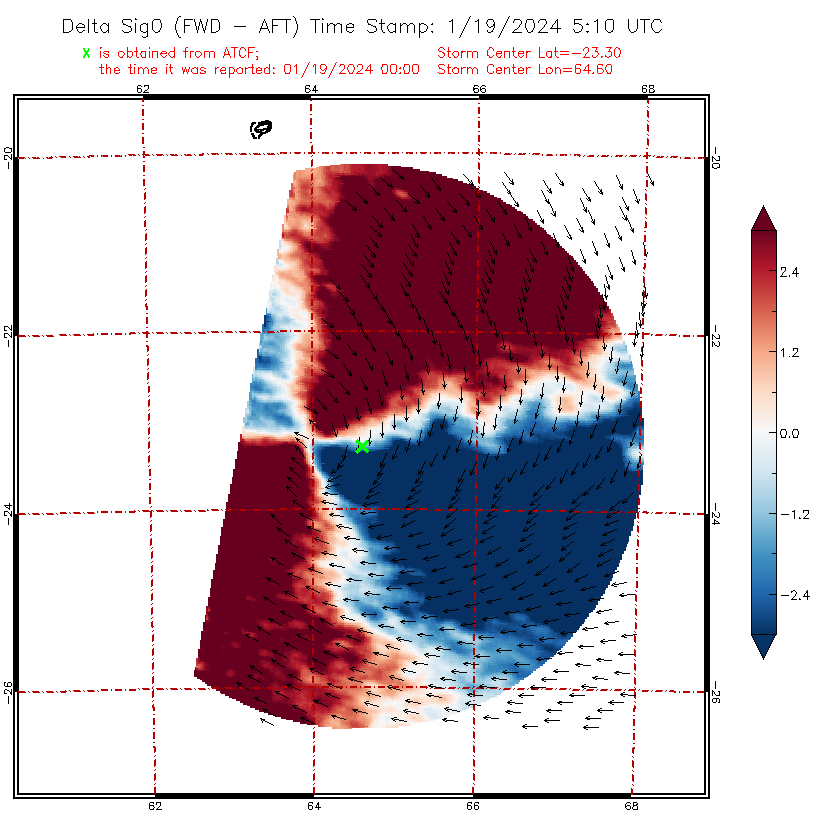 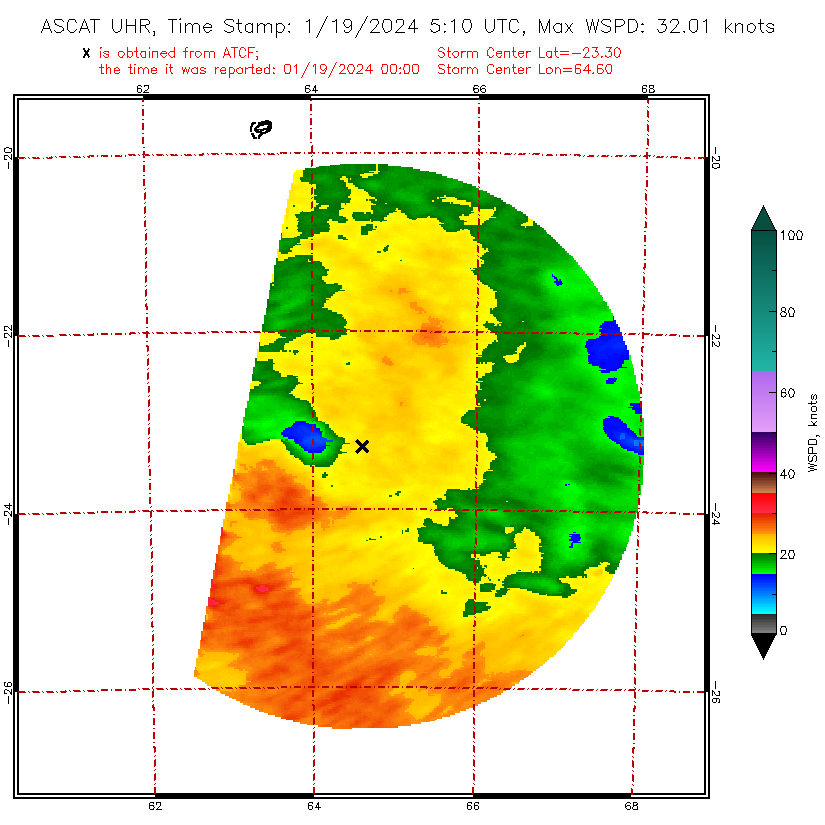 Tammy
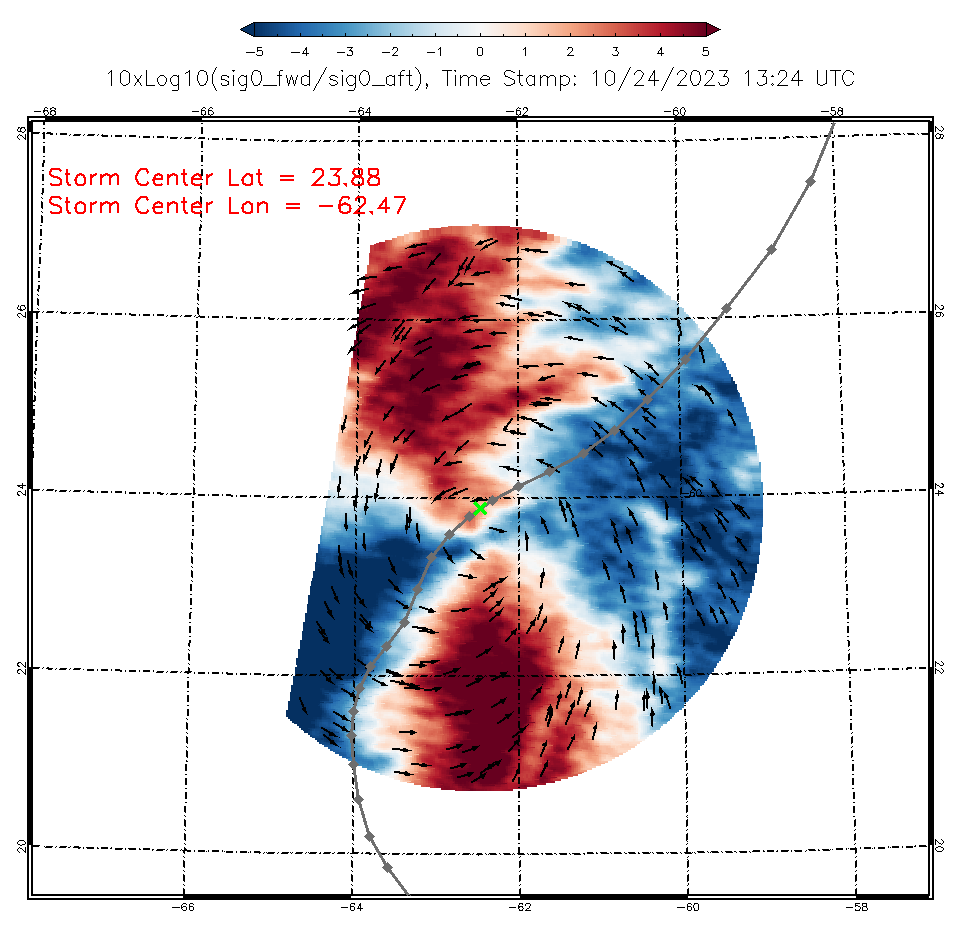 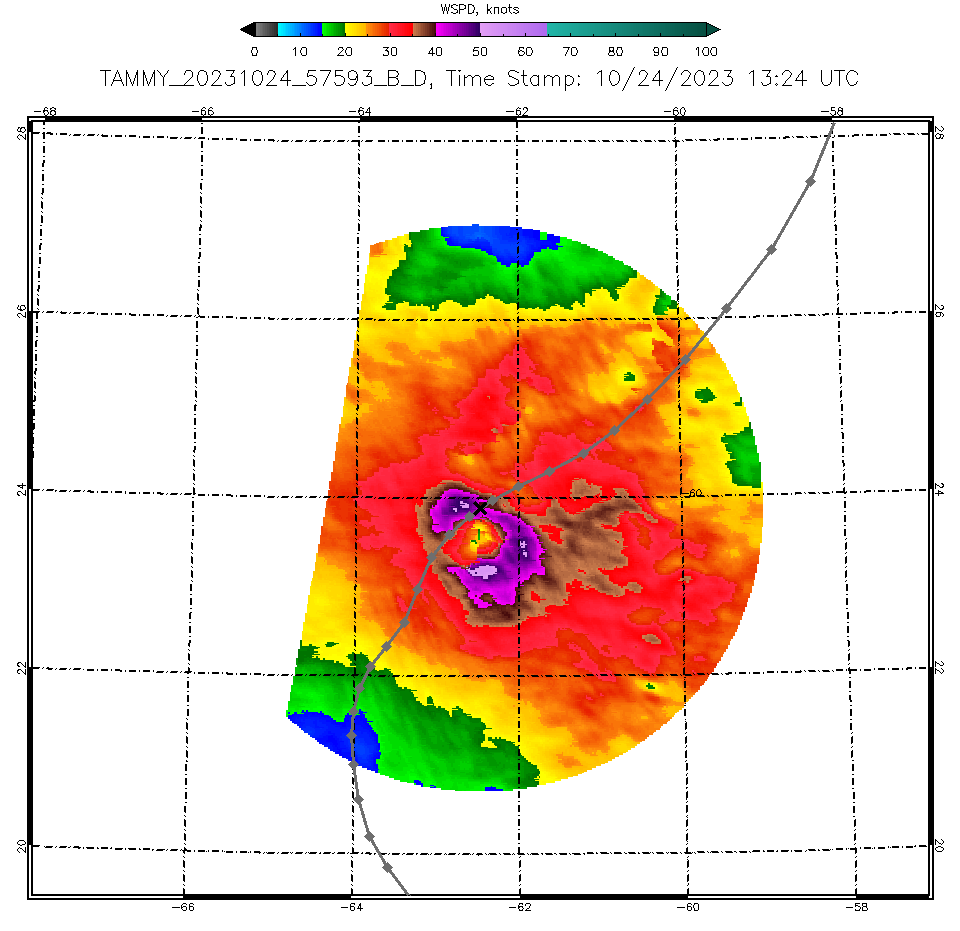 Belal
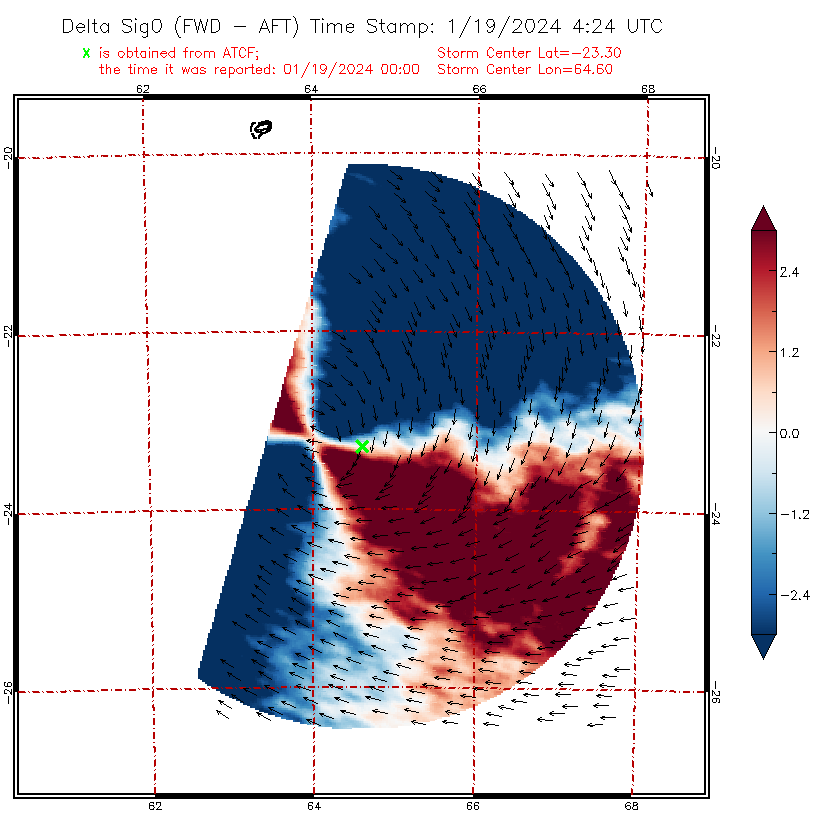 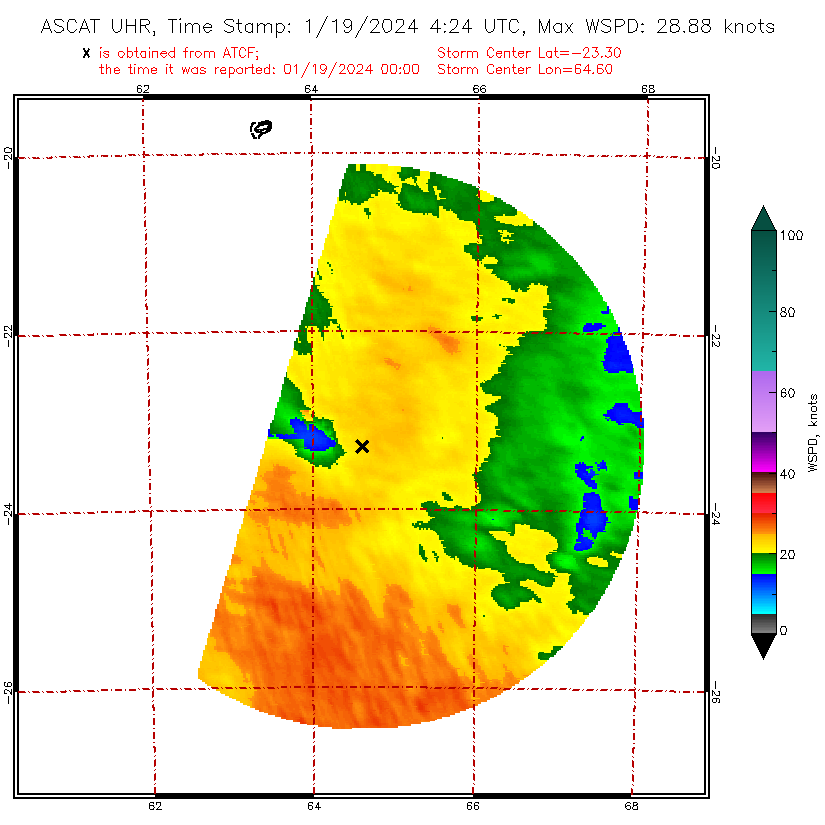 Saola
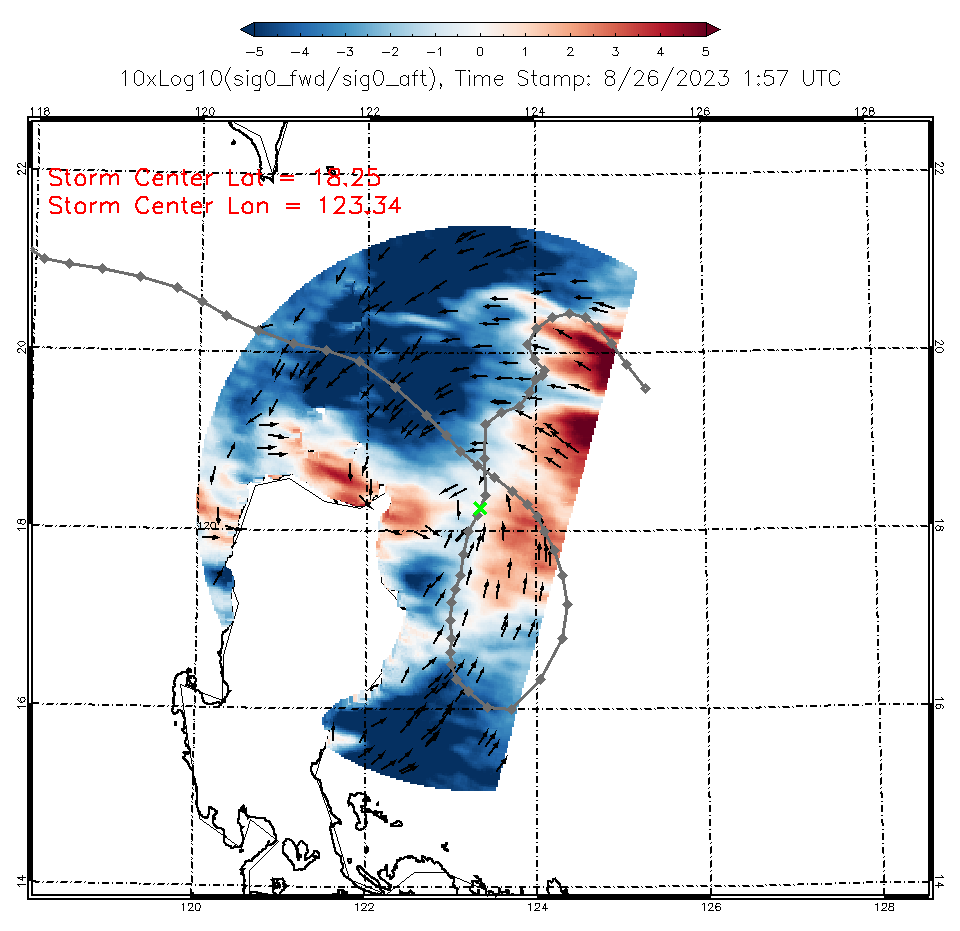 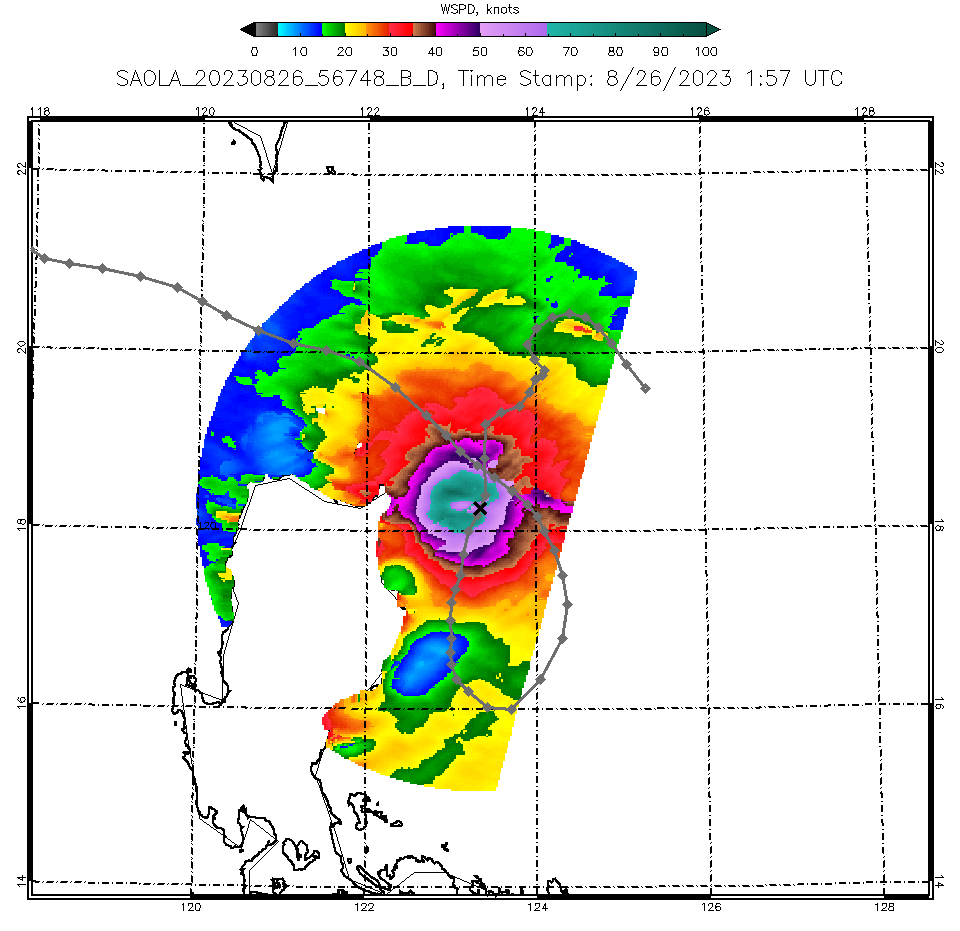